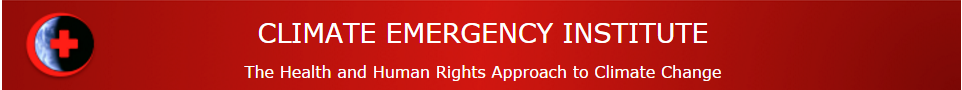 Dr. Peter Carter
Climate Emergency Institute, Canada
petercarter46@shaw.ca
From up to date climate and ocean evidence with updated UN emissions projections, the time is now for science to recommend an immediate massive effort on CO2.
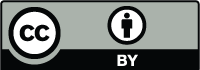 Will the world of science make
 strong emergency recommendations?
Risk of Multiple Interacting Tipping Points Should Encourage 
Rapid CO2 Emission Reduction

Yongyang Cai, T. Lenton, T. Lonztec, Nature Climate Change, March 2016
Evidence suggests that several elements of the climate system could be tipped into a different state by global warming, causing irreversible economic damages. 

The corresponding optimal policy involves an immediate, massive effort to control CO2 emissions, which are stopped by mid century, leading to climate stabilization at <1.5 °C above pre-industrial levels.
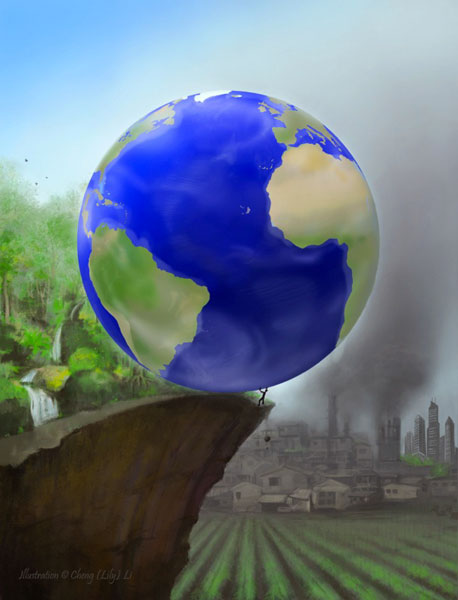 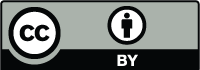 Latest Data & Trends (past 50 years to April 2017) DEFINITE DIRE PLANETARY EMERGENCY
Accelerating multiple atmospheric GHG pollution trending to biosphere collapse
All record-high GHG pollution indicators & direct effects are getting worse, faster
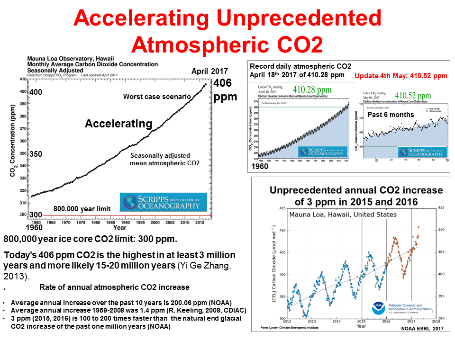 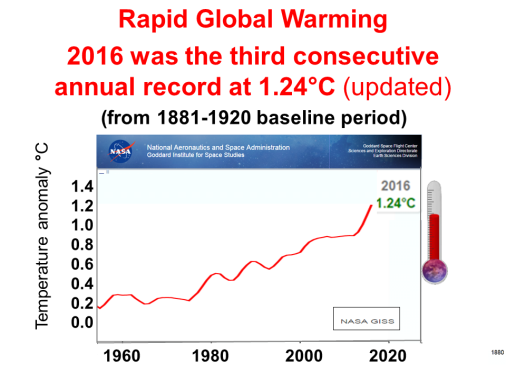 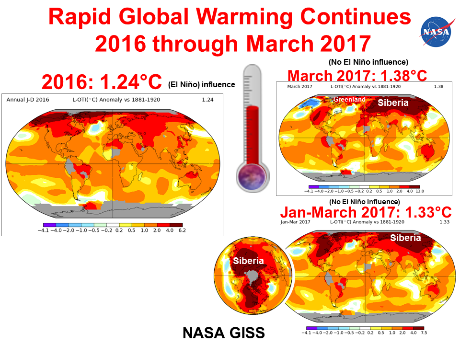 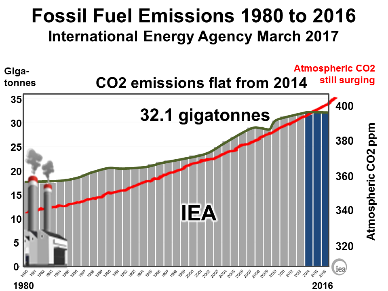 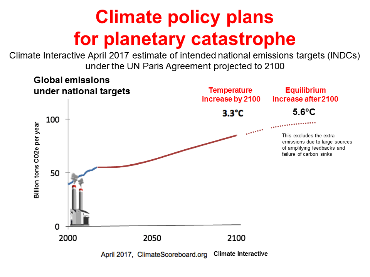 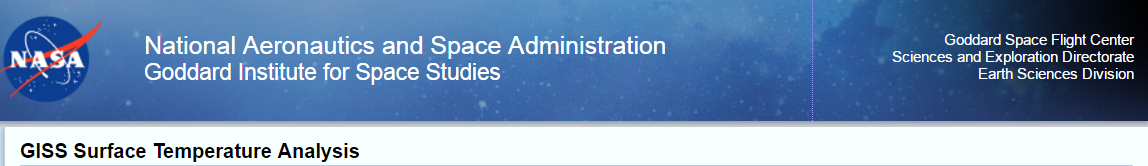 NASA GISS
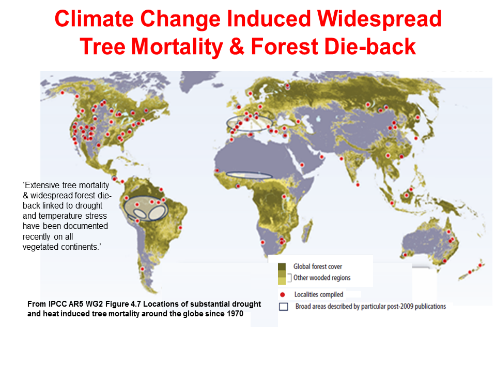 >2°C
 locked-in 
due to today’s atmospheric GHG levels

(IPCC 2014 AR5 WG1 12.5.2.) 

In 2015 atmospheric CO2 equivalent was 485 ppm 
(WMO 2016)
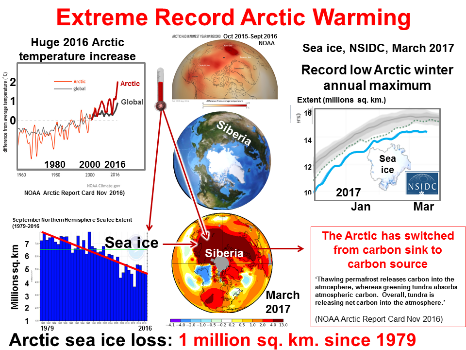 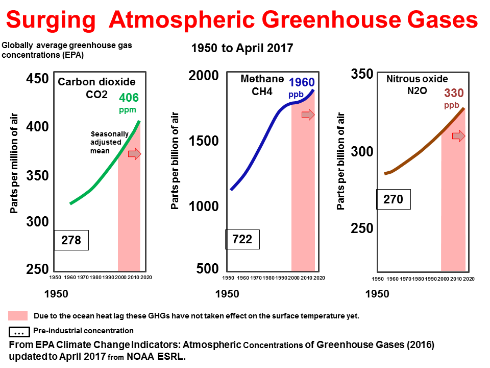 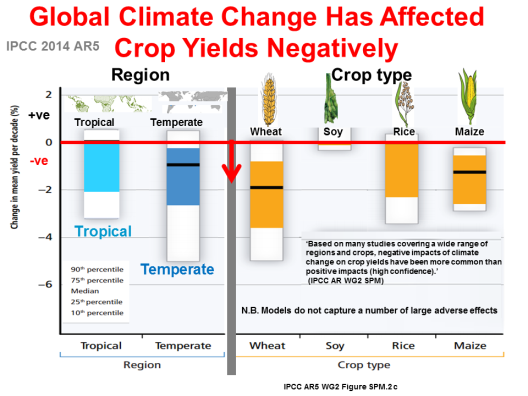 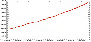 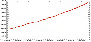 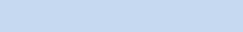 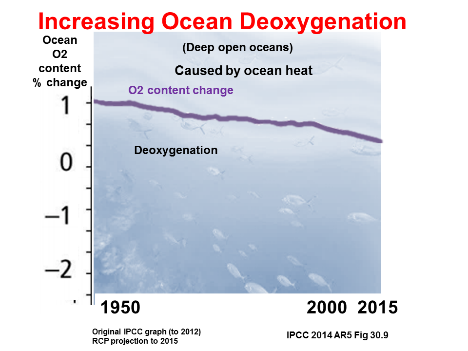 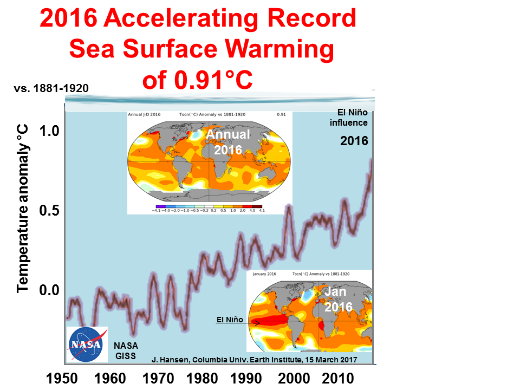 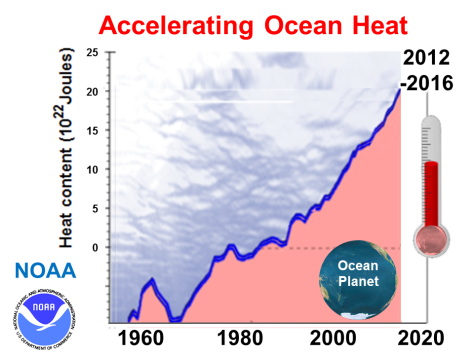 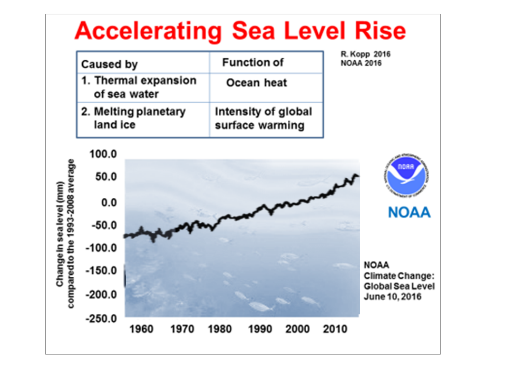 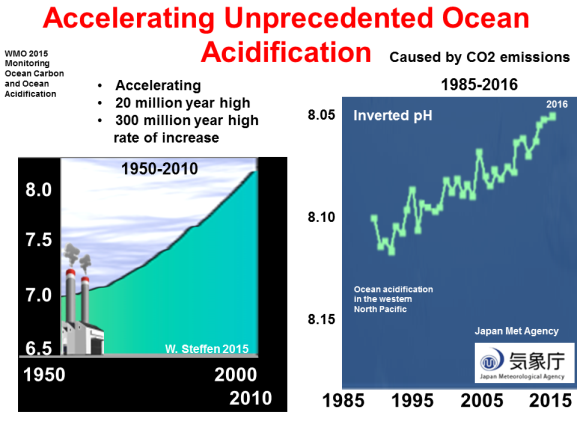 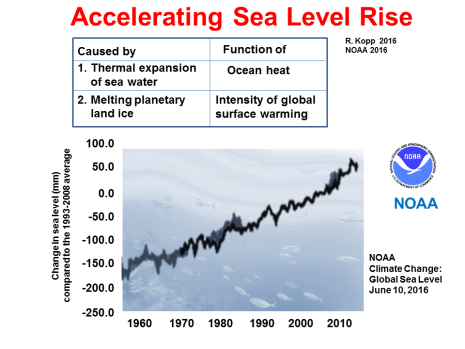 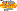 Deeper ocean heat to 2000 m
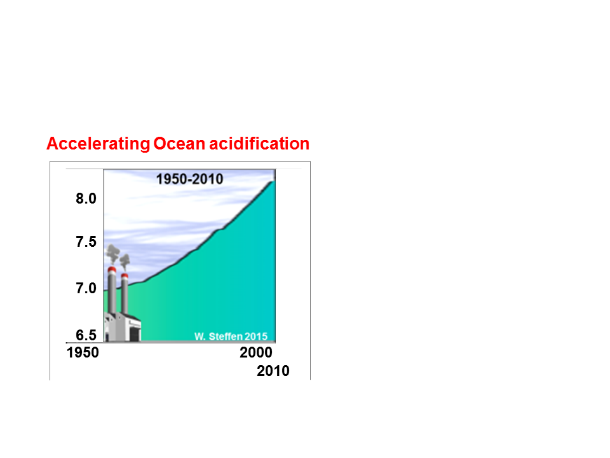 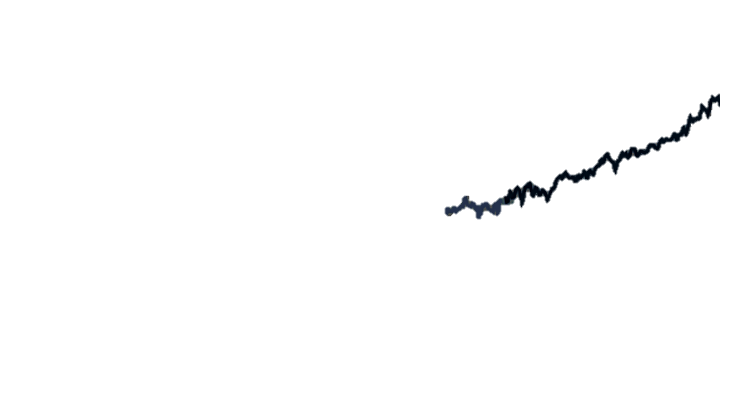 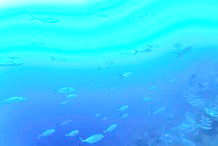 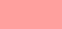 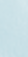 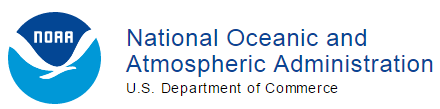 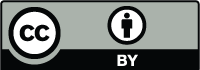 P. Carter  Climate Emergency Institute  EGU April 2017
Accelerating unprecedented atmospheric CO2
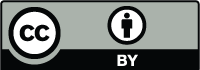 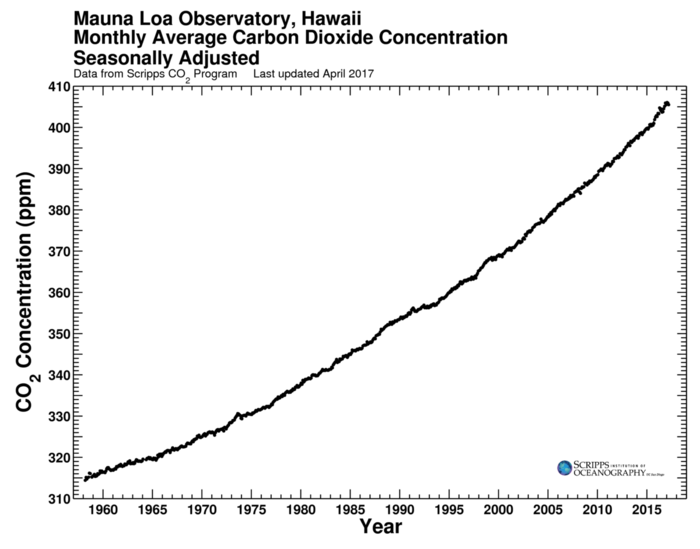 Record daily atmospheric CO2 
18 April 2017 of 410.28 ppm
April 2017
Update 4 May: 410.52 ppm
406 ppm
No El Niño effect
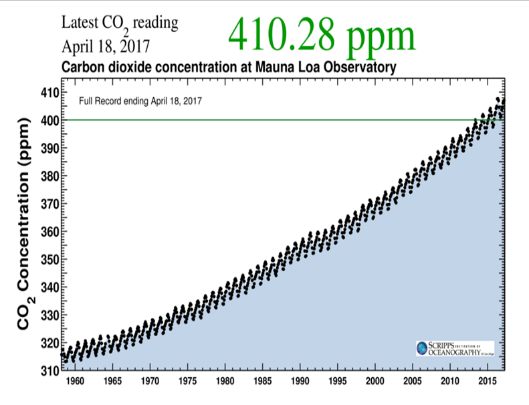 400 






350




300
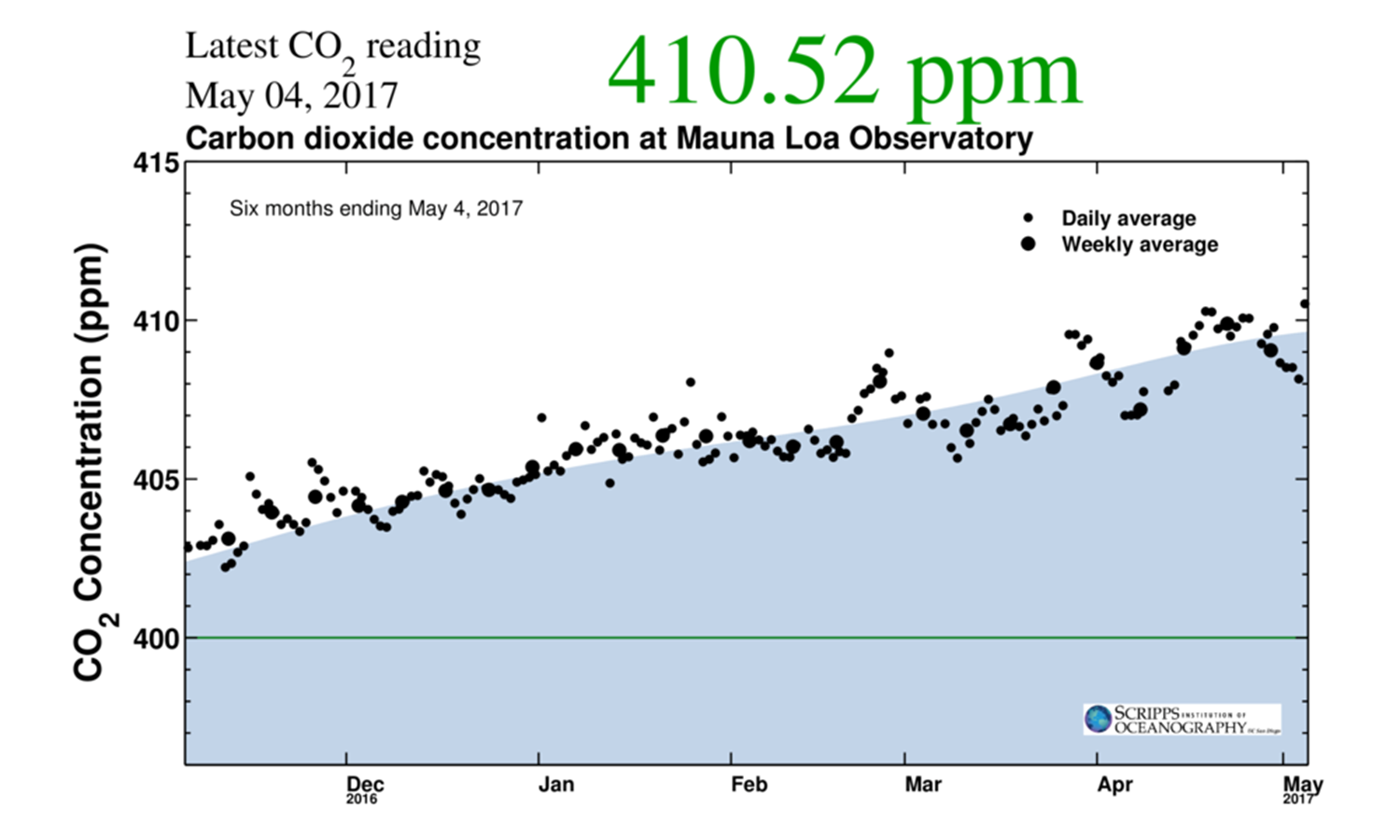 Worst case scenario
Past 6 months
Accelerating
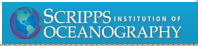 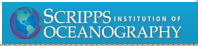 Seasonally adjusted 
mean atmospheric CO2
1960
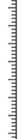 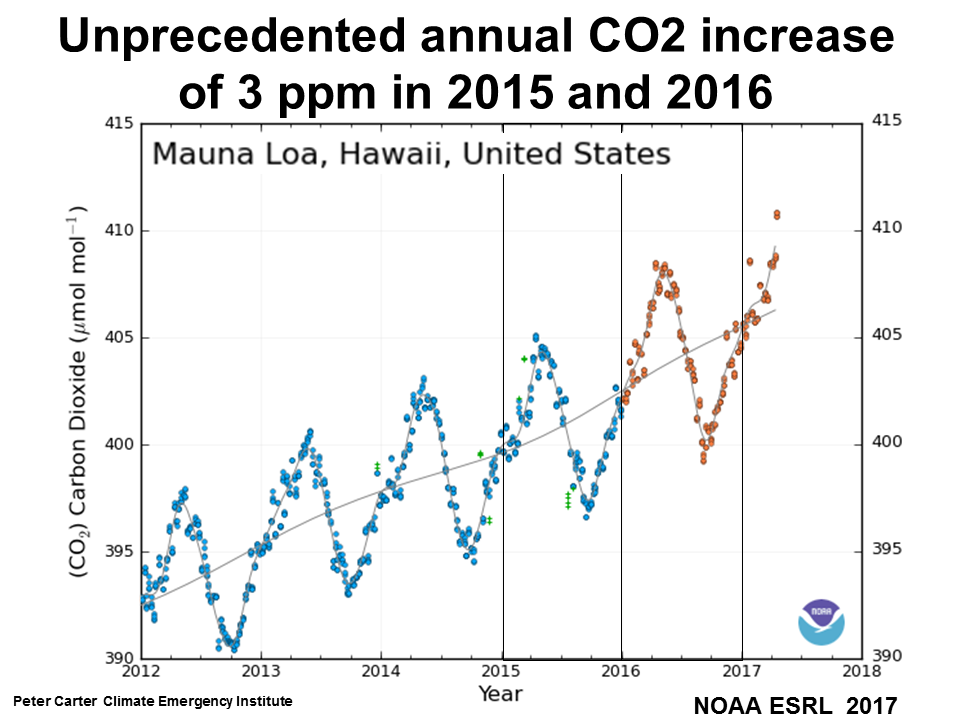 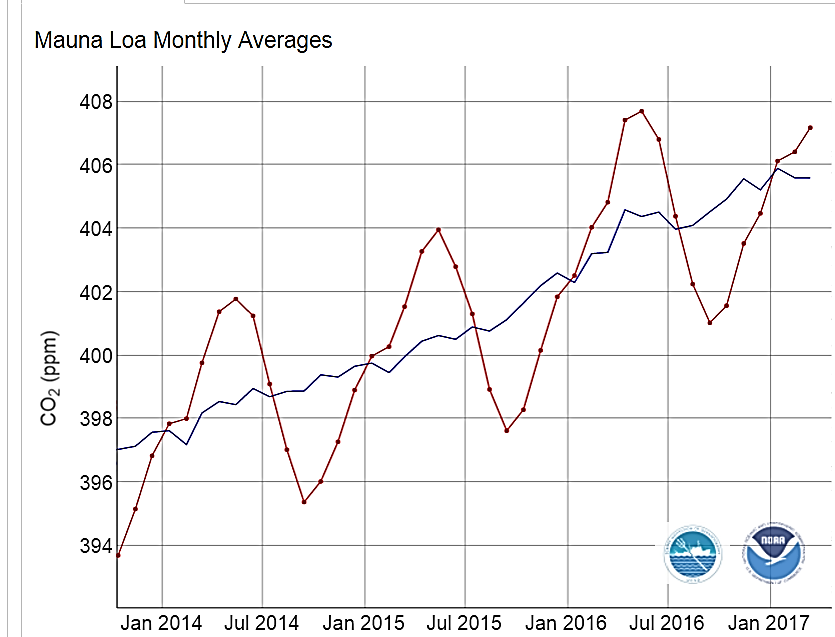 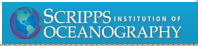 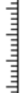 800,000 year limit
300
300
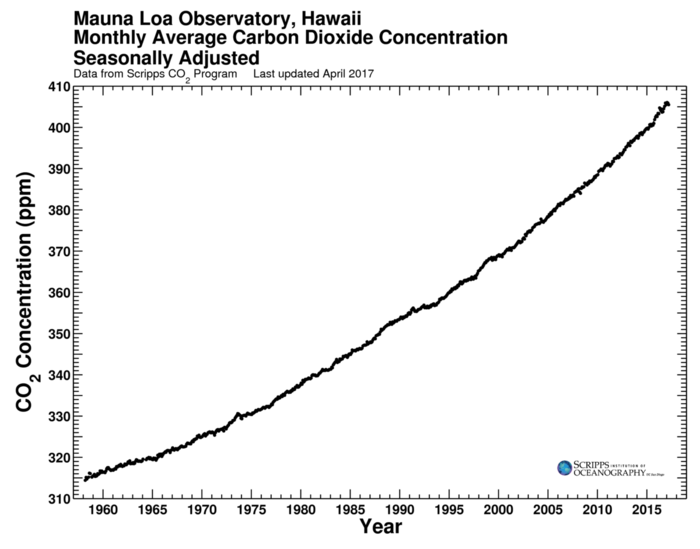 1960
El Nino effect
1960
800,000 year ice core CO2 limit: 300 ppm.

Today’s 406 ppm CO2 is the highest in at least 3 million years and more likely 15-20 million years (Yi Ge Zhang, 2013).
Rate of annual atmospheric CO2 increase
Average annual increase over the past 10 years is 2.06 ppm (NOAA)
Average annual increase 1959-2008 was 1.4 ppm (R. Keeling, 2009, CDIAC)  
3 ppm (2015, 2016) is 100 to 200 times faster than the natural end glacial CO2 increase of the past one million years (NOAA)
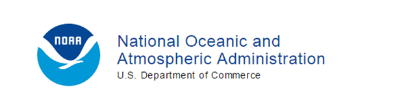 Accelerating unprecedented atmospheric CO2 concentration
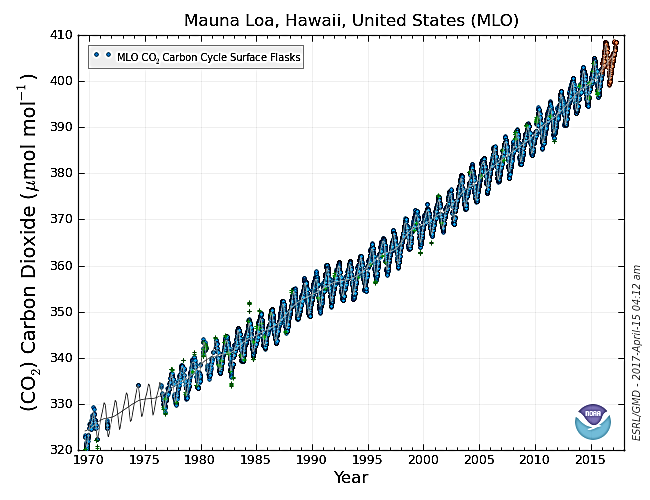 Atmospheric CO2 alone confirms global emergency
410

400
Seasonally adjusted
 mean CO2
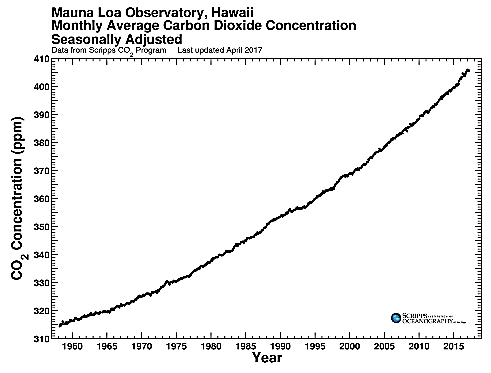 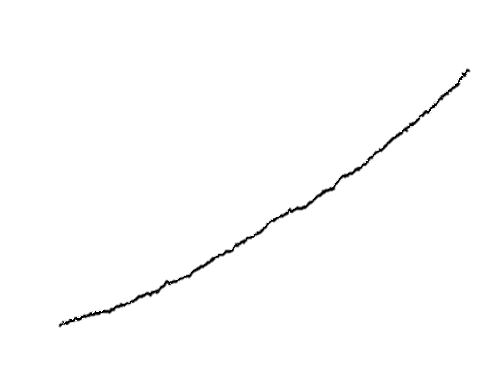 Atmospheric CO2 is at least a 3 million year high, 
       more likely 15-20 million years
Record atmospheric CO2

The 406 ppm CO2 mean concentration is at least a 
3 million year high, most likely 
15-20 million years 

Future climate forcing potentially without precedent in the last 420 million years
G. L. Foster April 2017

A 40-million-year history of atmospheric CO2 
Yi Ge Zhang, 2013, RSTA

Major Climate Transitions of the Last 20 Million Years
A. K. Tripati, 2010
G. L. Foster April 2017
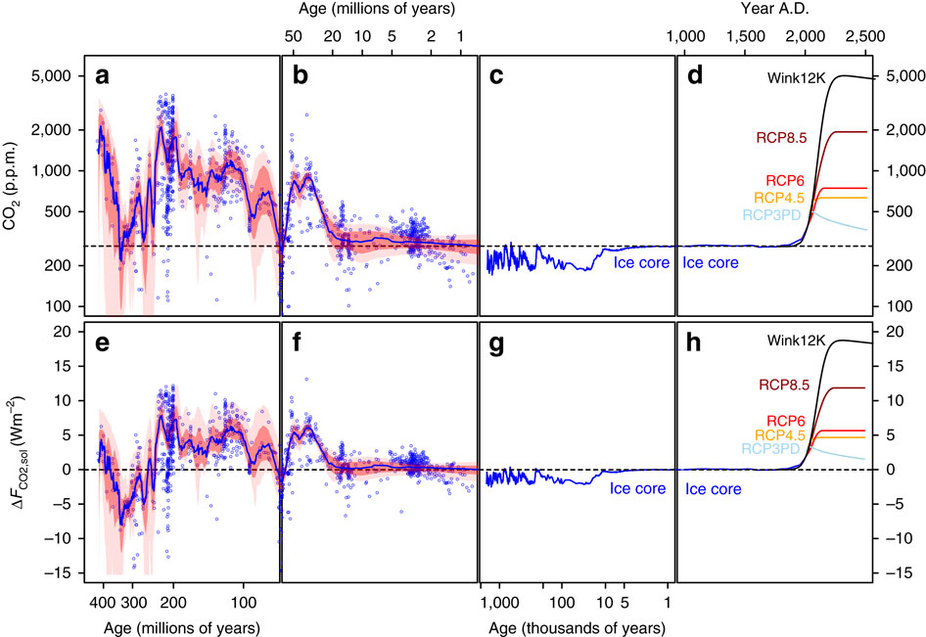 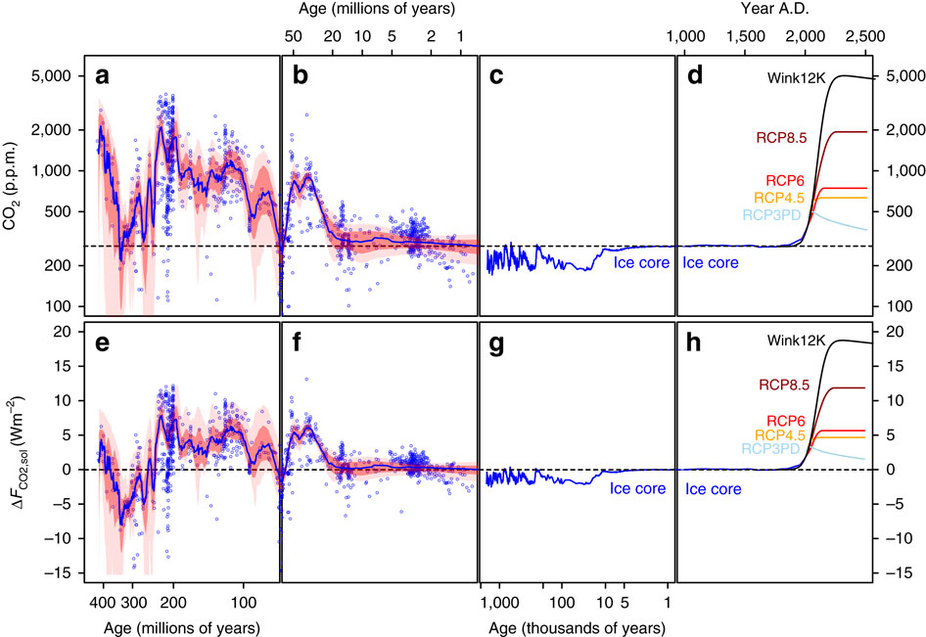 400 ppm
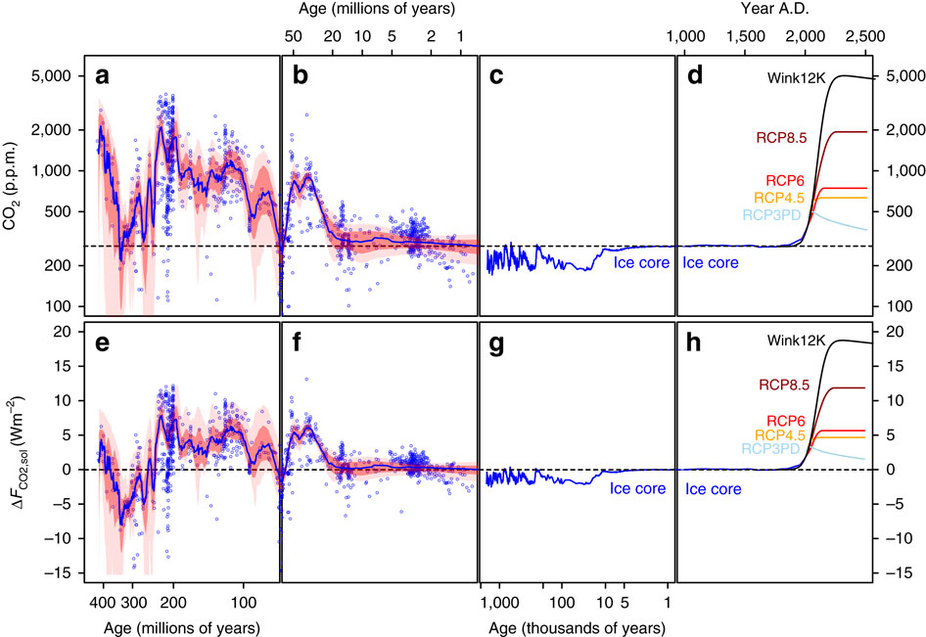 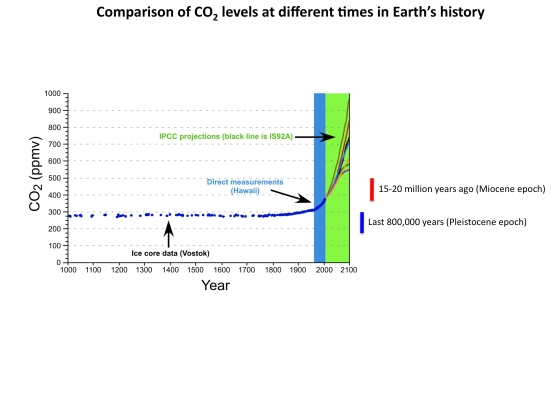 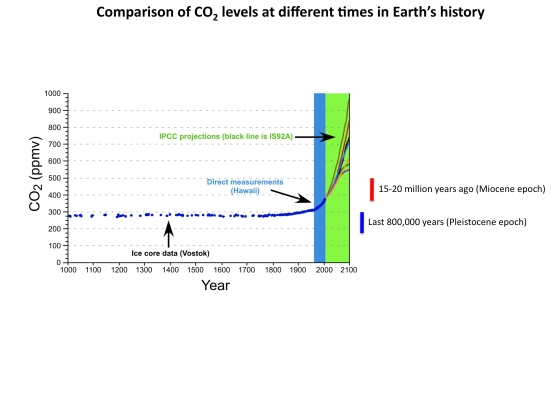 Tripati 2010
15-20 million 
years ago
Last 800,000 years
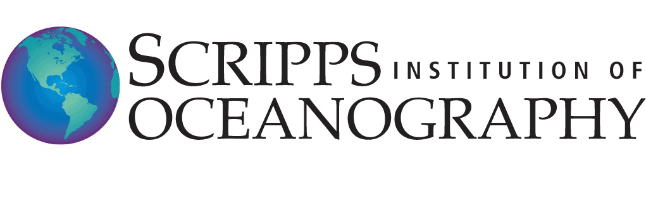 310
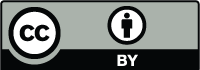 1960      1965
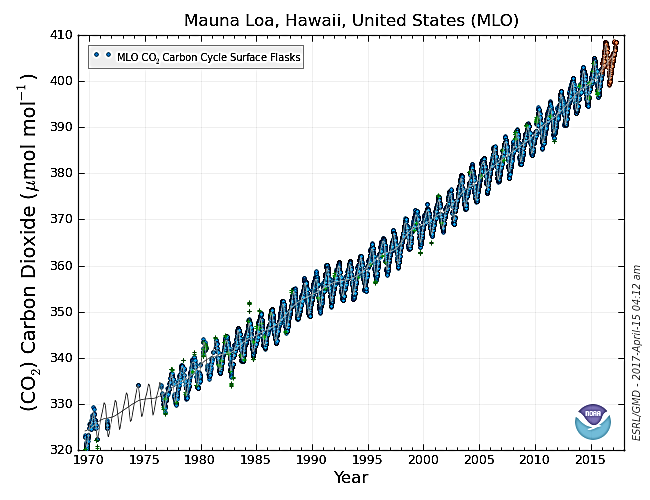 Unprecedented annual CO2 increase 
of 3 ppm in 2015 and 2016
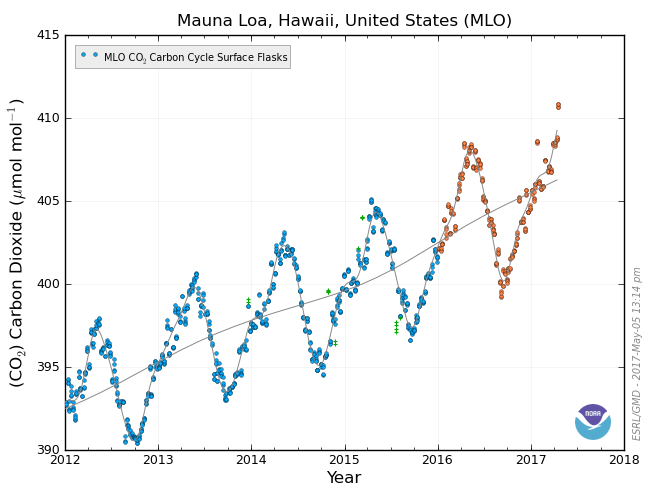 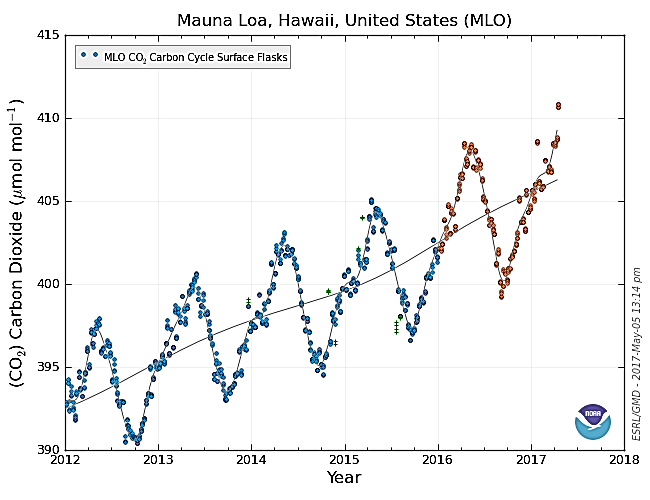 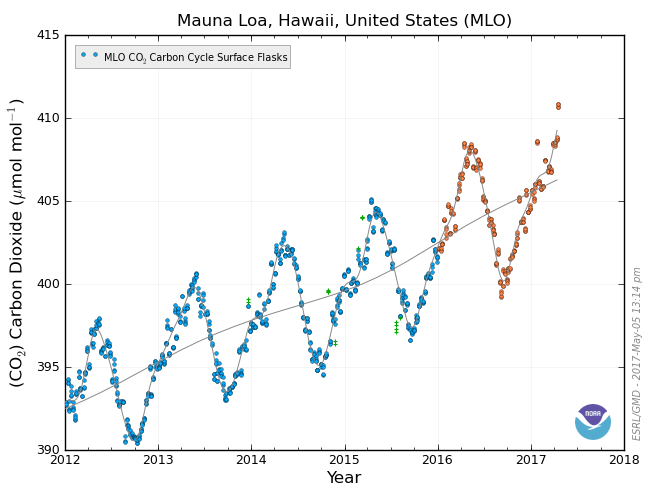 No El Niño 
effect
Record 3 ppm CO2 increase in one year 
2015 & 2016

100 to 200 times the rate of natural 
end glacial CO2 increase (NOAA, March 2017)

Possibly the fastest CO2 increase 
in Earth history (A. Glikson, 2016)
El Niño effect
Record rate of increase
Average annual increase over the past 10 years is 200.06 ppm (NOAA)
Average annual increase 1959-2008 was 
1.4 ppm (R. Keeling, 2009, CDIAC)
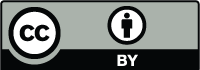 NOAA ESRL  2017
Peter Carter  Climate Emergency Institute
Daily atmospheric CO2 in April-May 2017 reached above a record 410 ppm
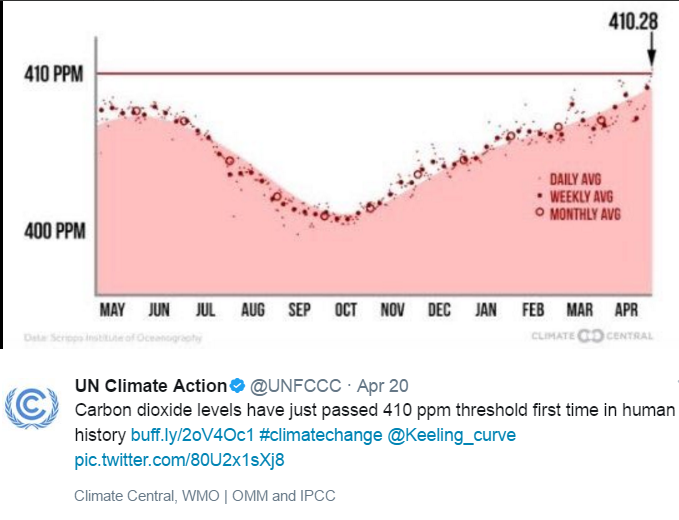 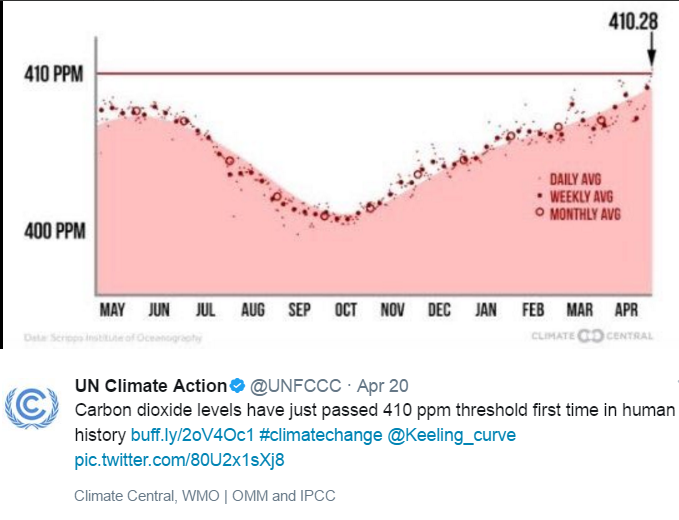 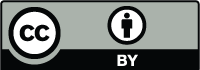 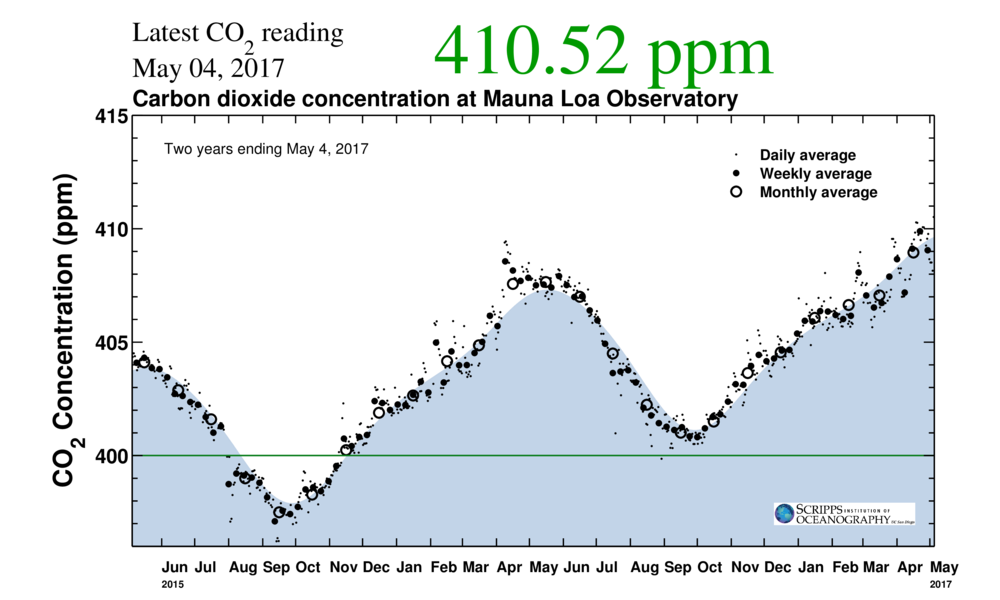 El Niño effect
No El Niño effect
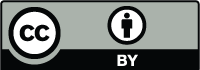 Unprecedented atmospheric CO2
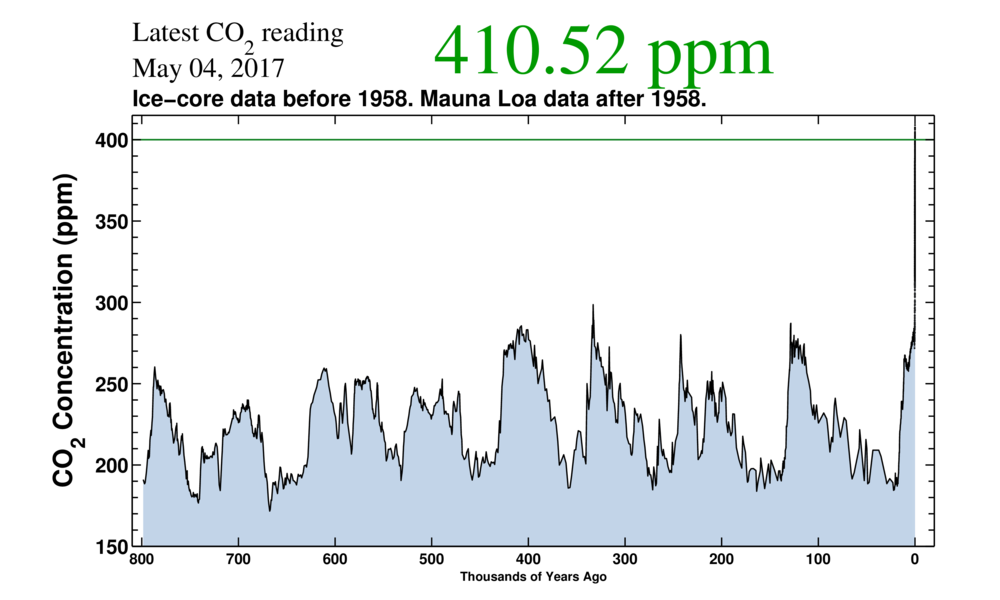 800,000 year ice core data atmospheric  CO2 limit is 300 ppm
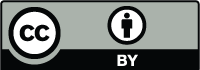 Rapid global warming
2016 was the third consecutive
annual record at 1.24°C (updated)
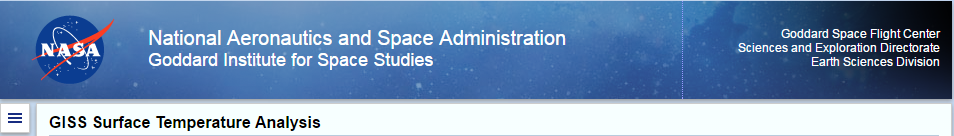 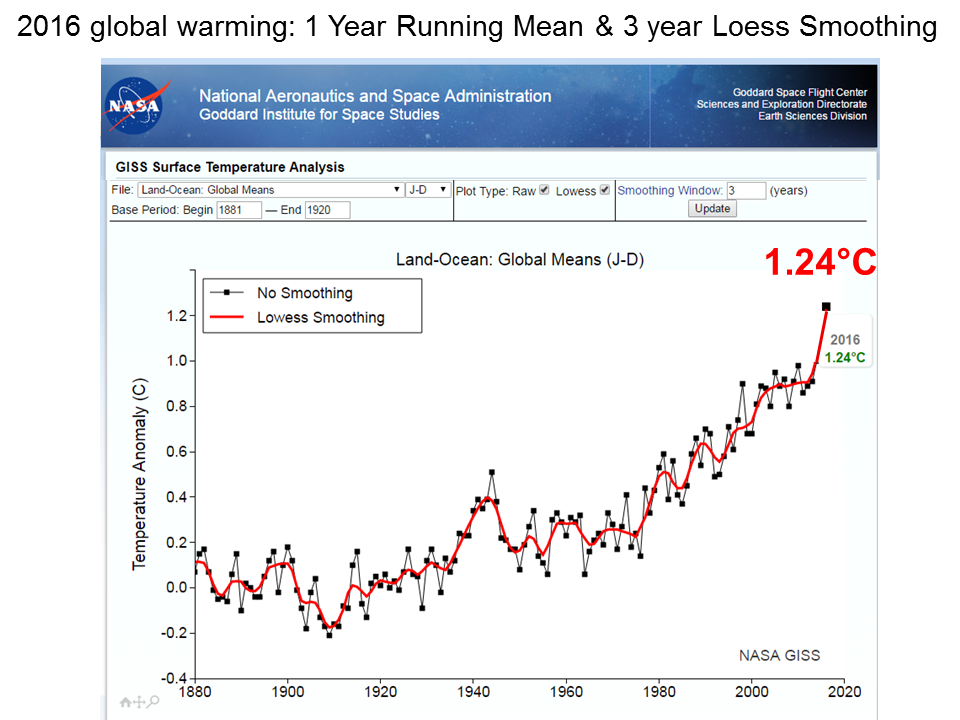 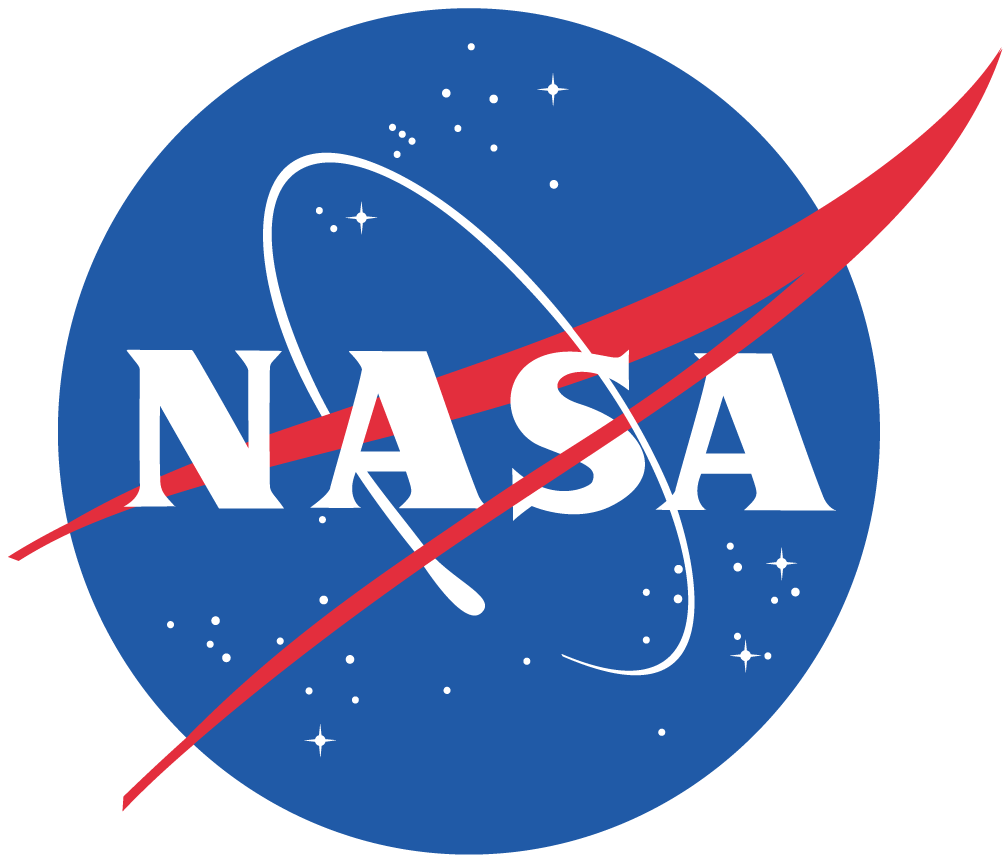 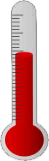 Base 1881-1920
1.24°C
1881-1920 baseline period)
Most warming has been
 since 1960 
  about 1.0°C
El Nino influence
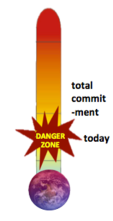 (El Niño 
Influence
2015-2016)
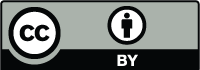 Greenland
Rapid global warming continues
 2016 through March 2017
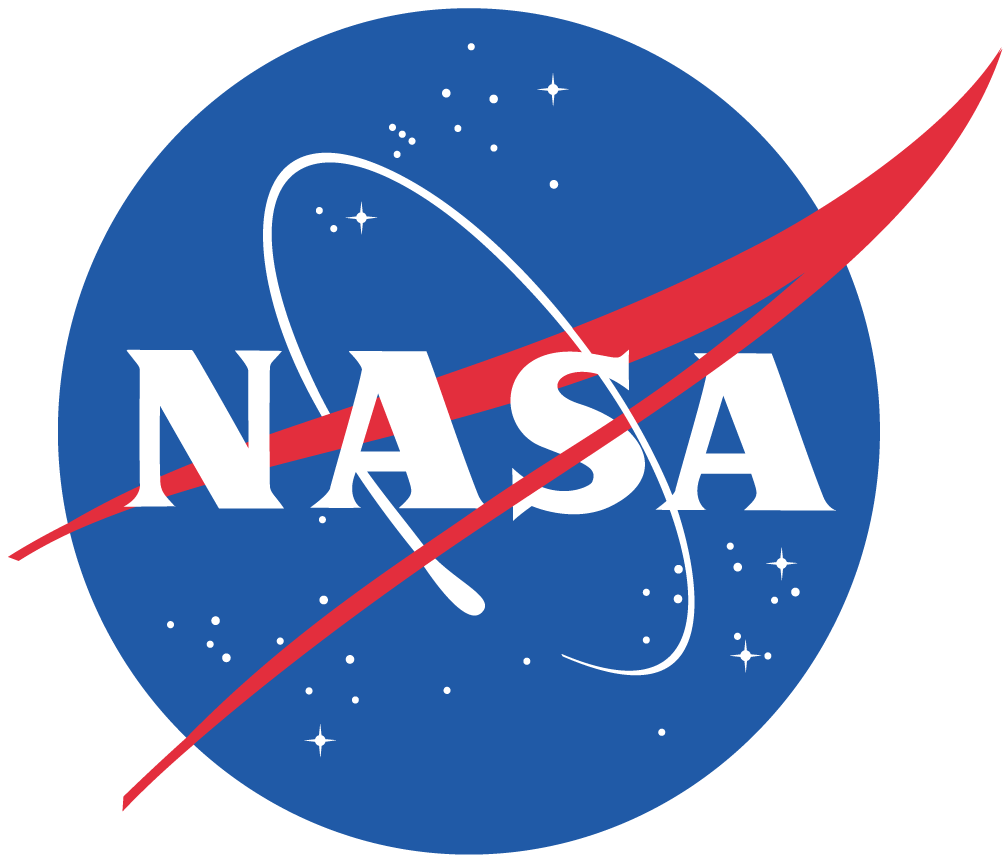 Siberia
(No El Niño influence)
March 2017: 1.38°C
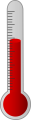 2016: 1.24°C
(El Niño influence)
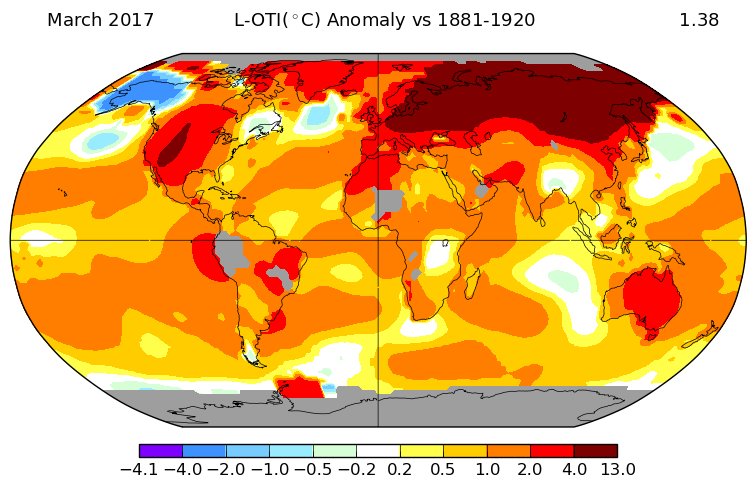 Greenland
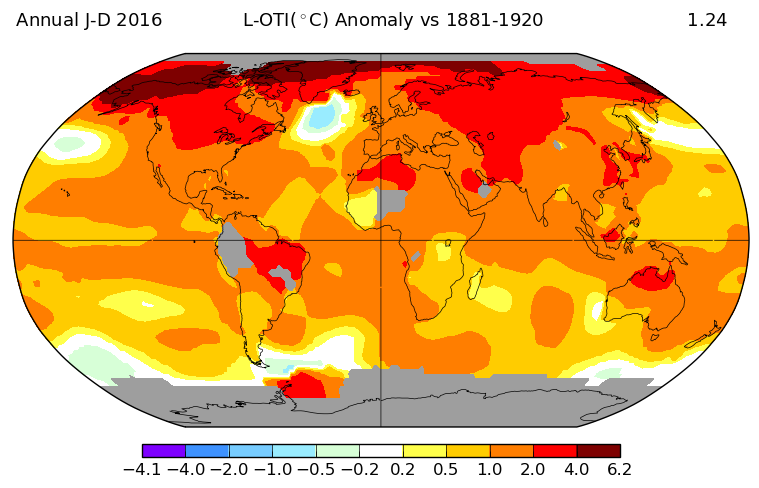 Siberia
Siberia
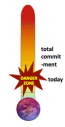 (No El Niño influence)
Jan-March 2017: 1.33°C
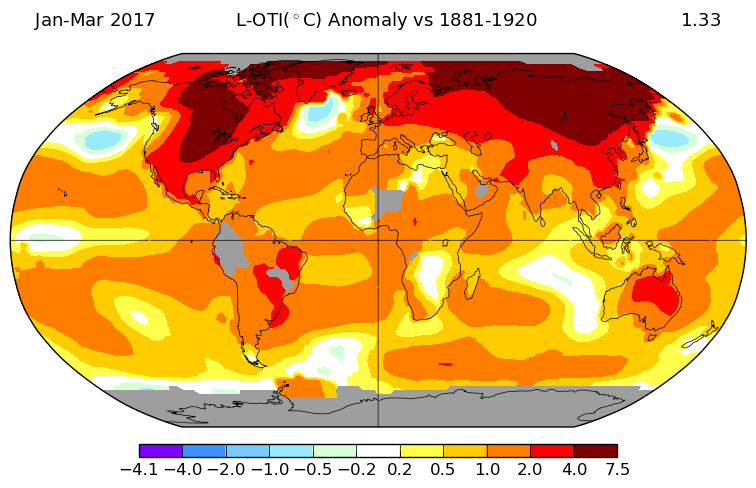 Siberia
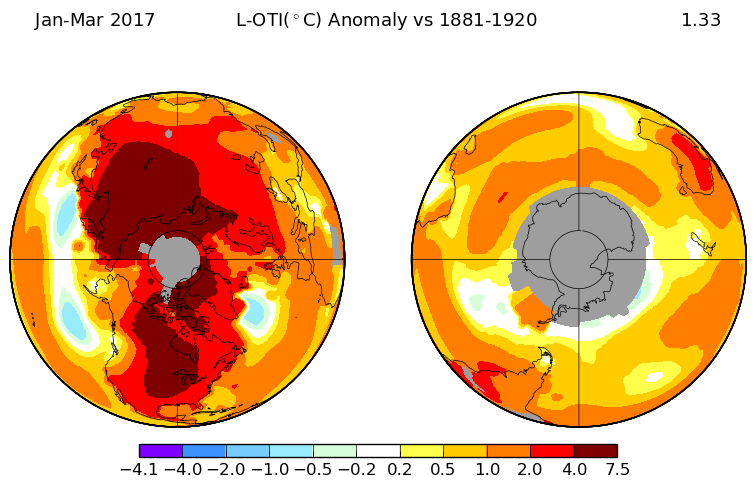 Siberia
NASA GISS
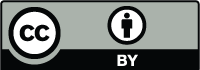 Fossil fuel emissions 1980 to 2016
International Energy Agency March 2017
Atmospheric CO2 
still surging
Giga-
tonnes
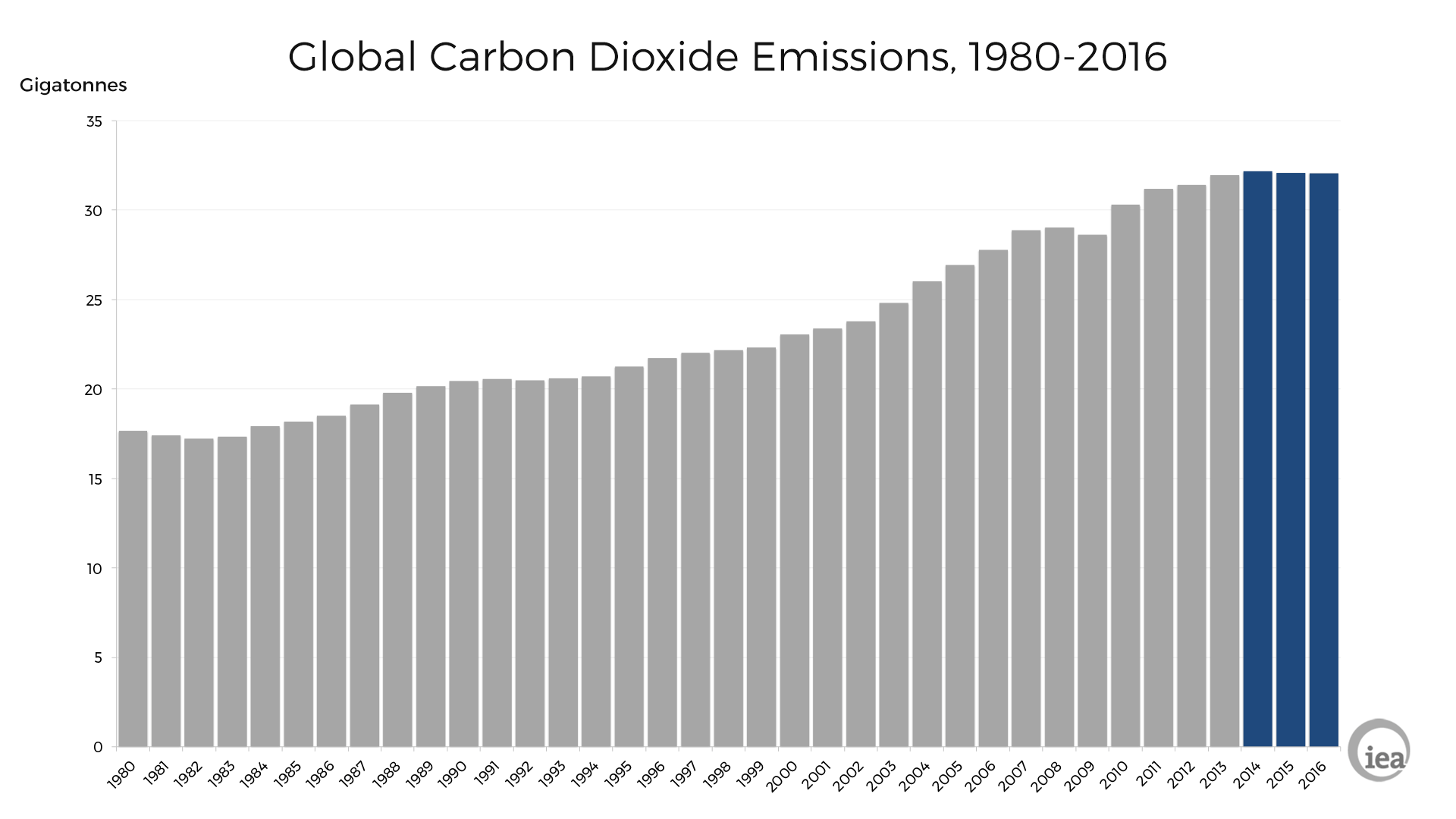 CO2 emissions flat from 2014
410

400

390

380

370

360

350

340

330

320
35

30

25

20

15

10

 5

 0
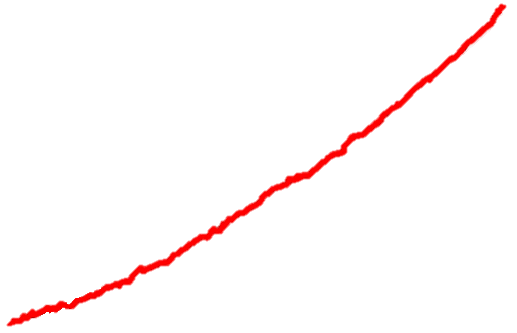 400


380


360


340


320
32.1 gigatonnes
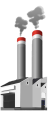 Atmospheric CO2 ppm
IEA
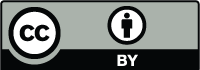 1980                                                                                                       2016
National emissions targets lead to 
substantially higher emissions
INDCs: Intended nationally determined contributions
 (national emissions targets)
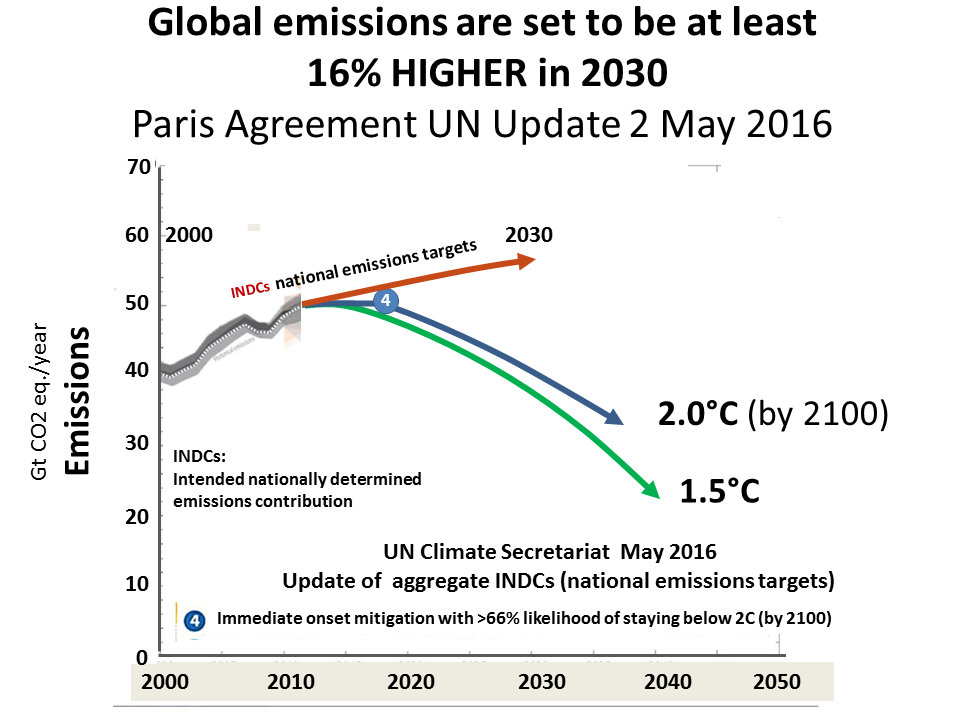 UN Climate Secretariat
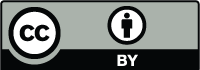 Climate policy plans 
for planetary catastrophe 
Climate Interactive April 2017 estimate of intended national emissions targets (INDCs) under the UN Paris Agreement projected to 2100
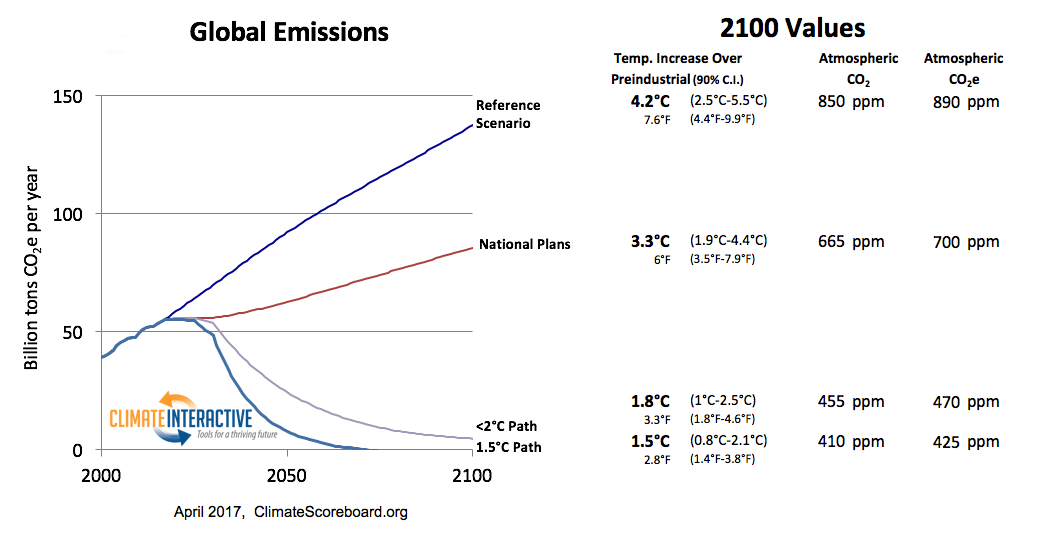 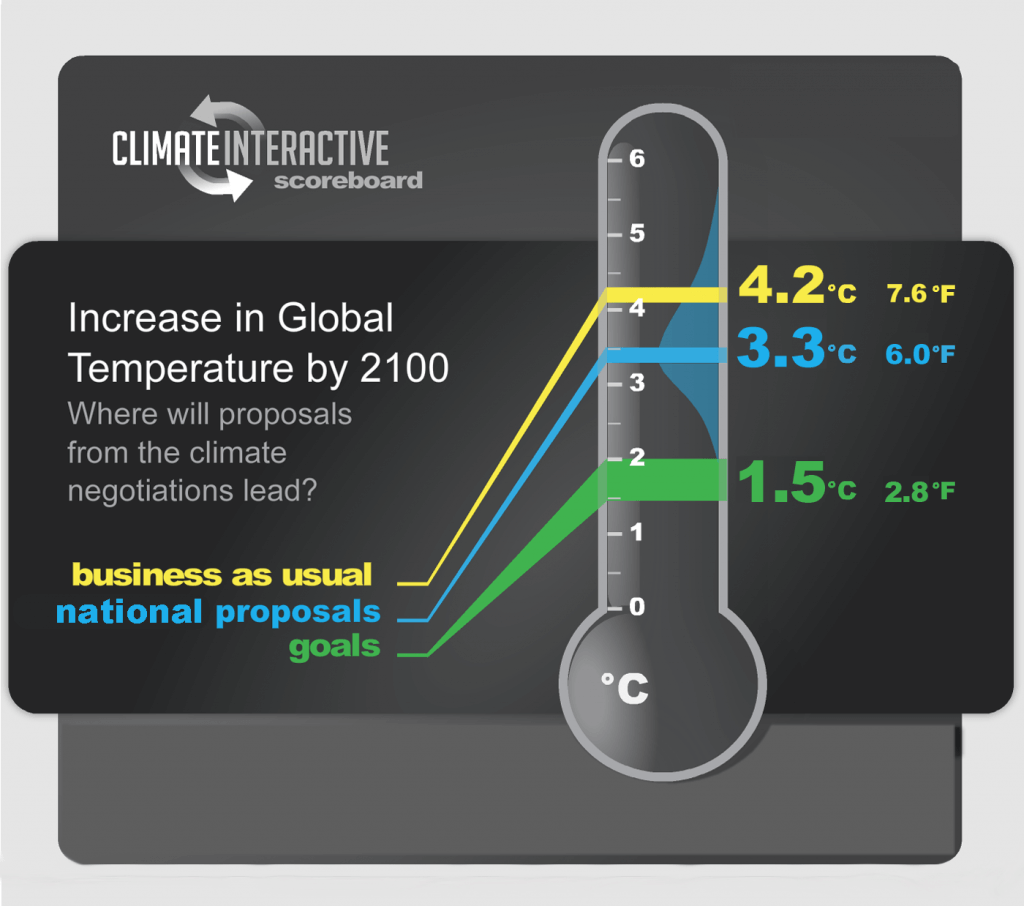 Global emissions 
under national targets
Temperature
 increase by 2100
Equilibrium 
increase after 2100
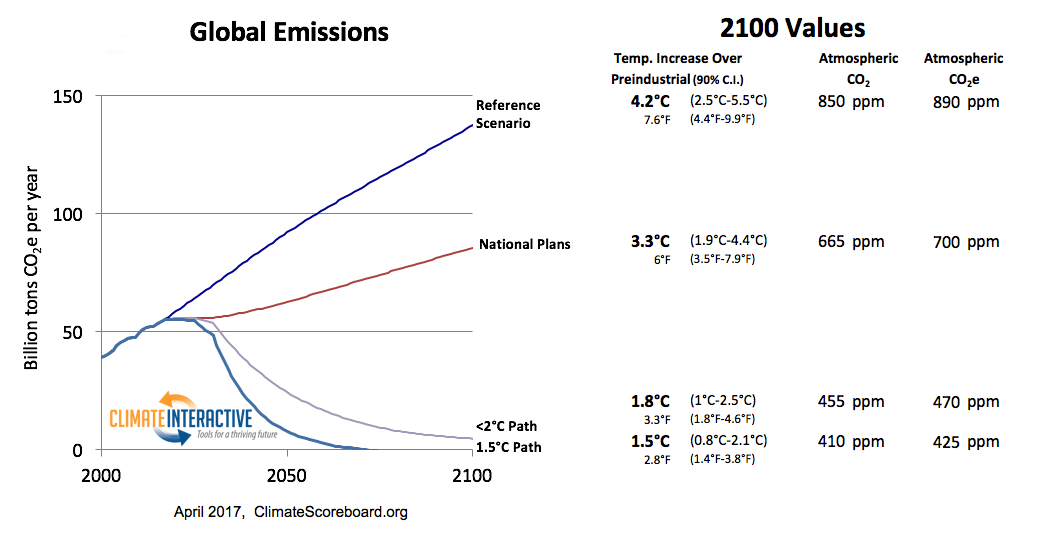 5.6°C
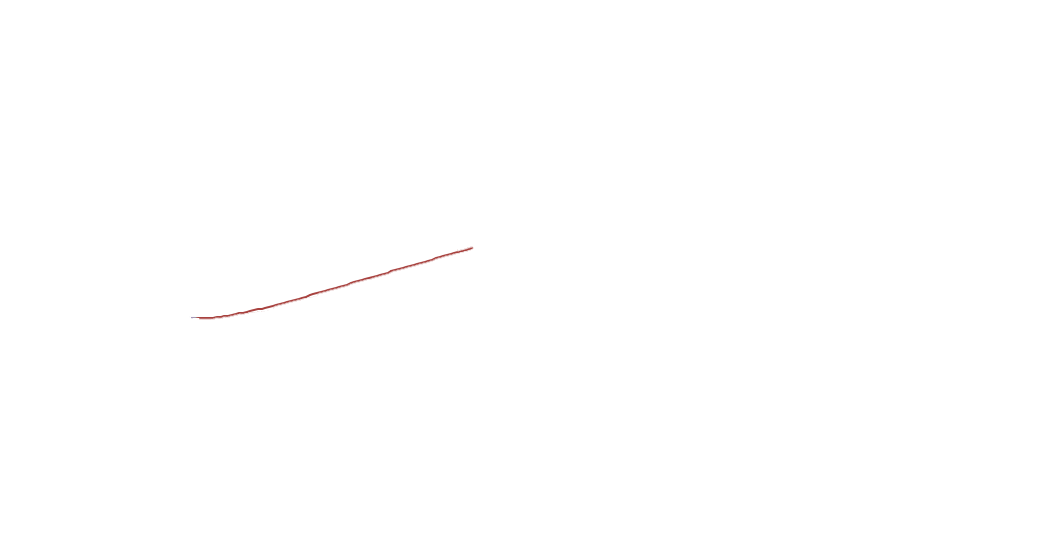 This excludes the extra emissions due to large sources of amplifying feedbacks and failure of carbon sinks
Billion tons CO2e per year
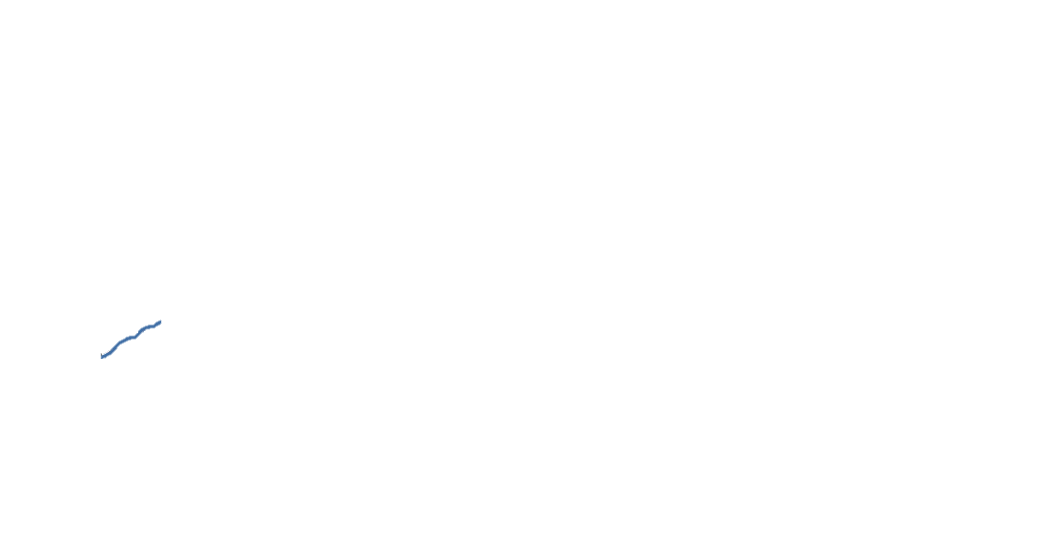 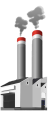 Climate Interactive
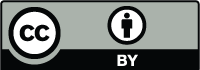 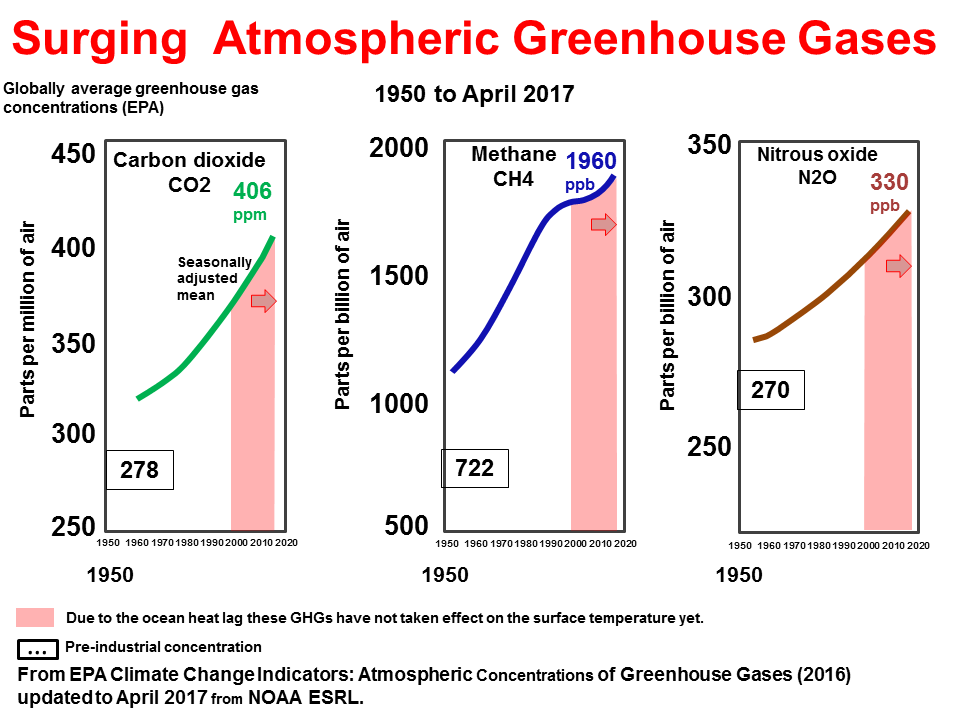 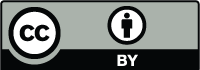 Locked in commitment is 2°C 
equilibrium surface warming
The 2014 IPCC assessment estimated the commitment due to atmospheric greenhouse gases at 2.0°C. ‘The commitment from constant greenhouse gas concentrations would correspond to approximately 2ºC warming’ (IPCC AR5 WG1 12.5.2).

This IPCC commitment does not include the extra warming from amplifying feedbacks in any of its projections.

​​​'However, this equilibrium estimate is based on feedbacks estimated for the present day climate. Climate and carbon cycle feedbacks may increase substantially on long time scales and for high cumulative CO2 emissions' (IPCC AR5 WG1 Ch.12 p.1109).
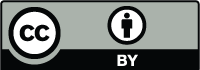 Global climate change has 
affected crop yields negatively
Region                                 Crop type
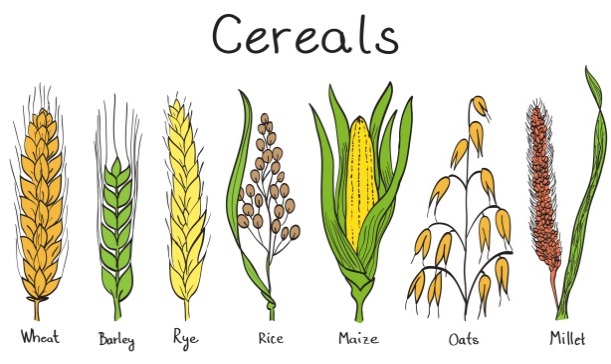 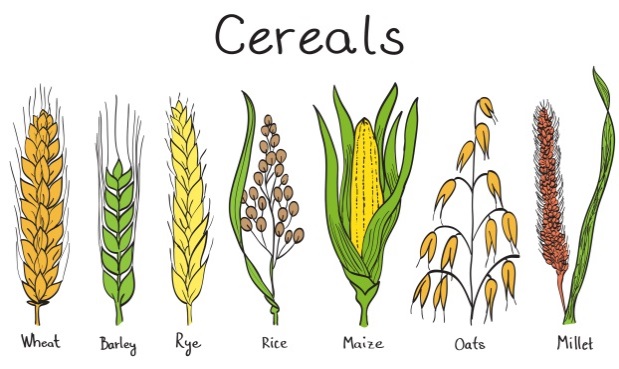 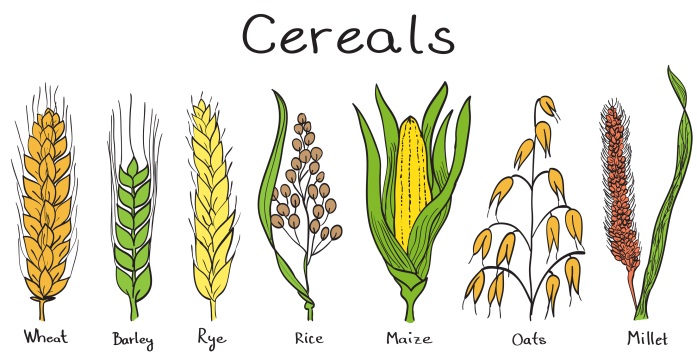 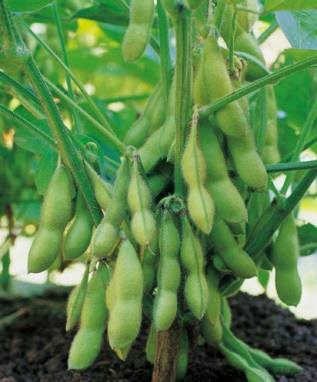 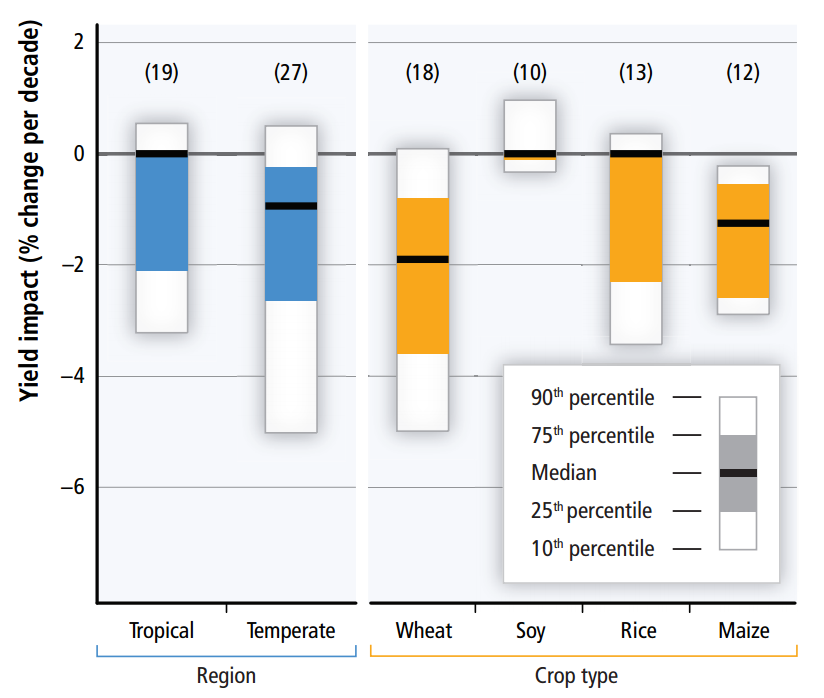 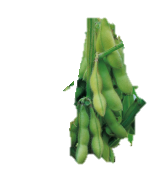 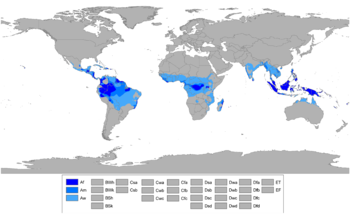 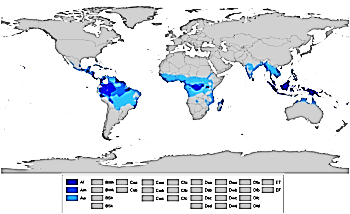 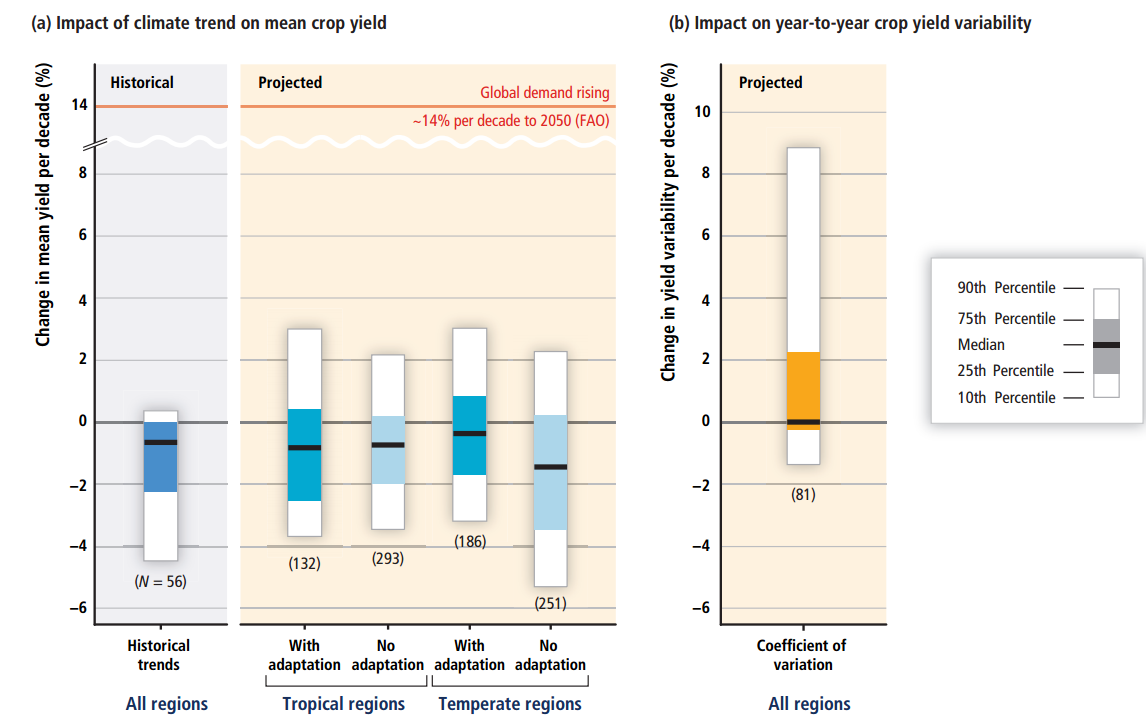 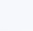 +ve
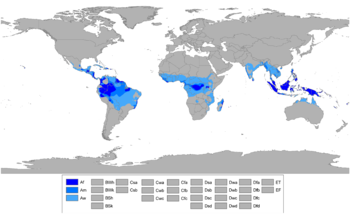 Tropical             Temperate
Wheat               Soy                  Rice              Maize
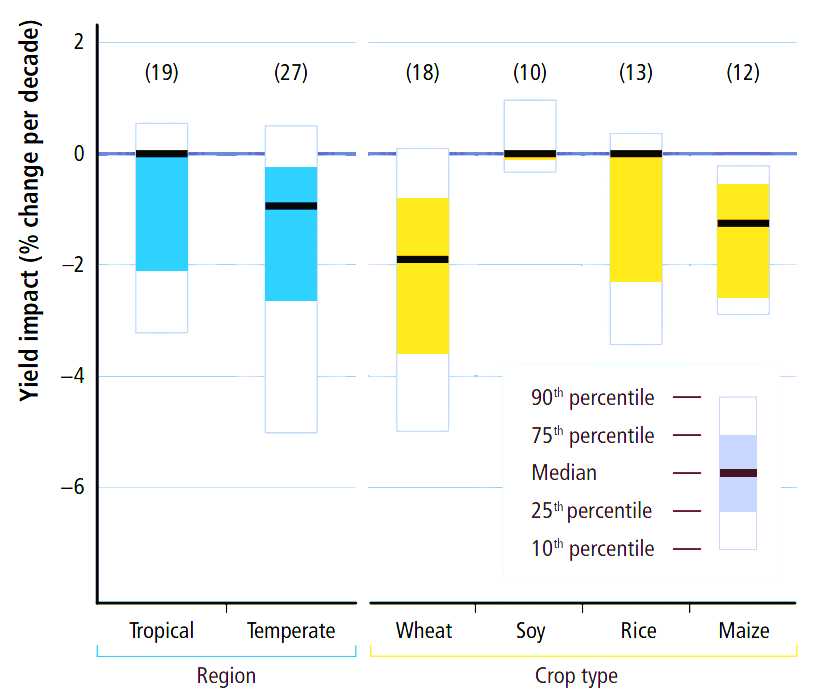 -ve
Tropical
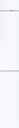 “Based on many studies covering a wide range of regions and crops, negative impacts of climate change on crop yields have been more common than positive impacts (high confidence).”  (IPCC AR WG2 SPM)
Temperate
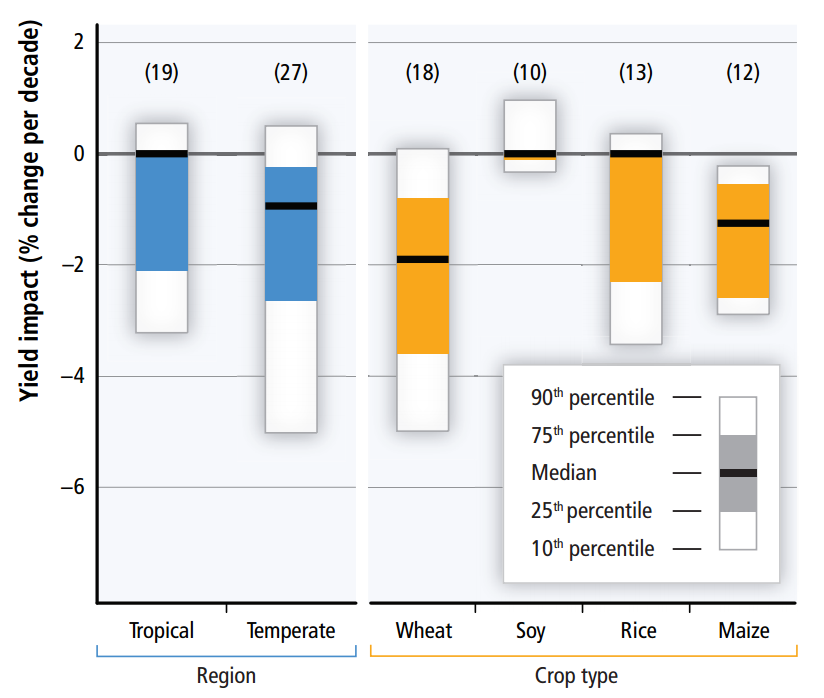 N.B. Models do not capture a number of large adverse effects
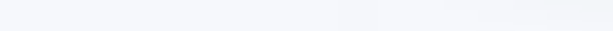 IPCC 2014 AR5
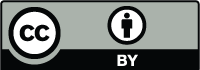 IPCC AR5 WG2 Figure SPM.2 c
Extreme record Arctic warming
Huge 2016 Arctic 
temperature increase
Oct 2015-Sept 2016
                      NOAA
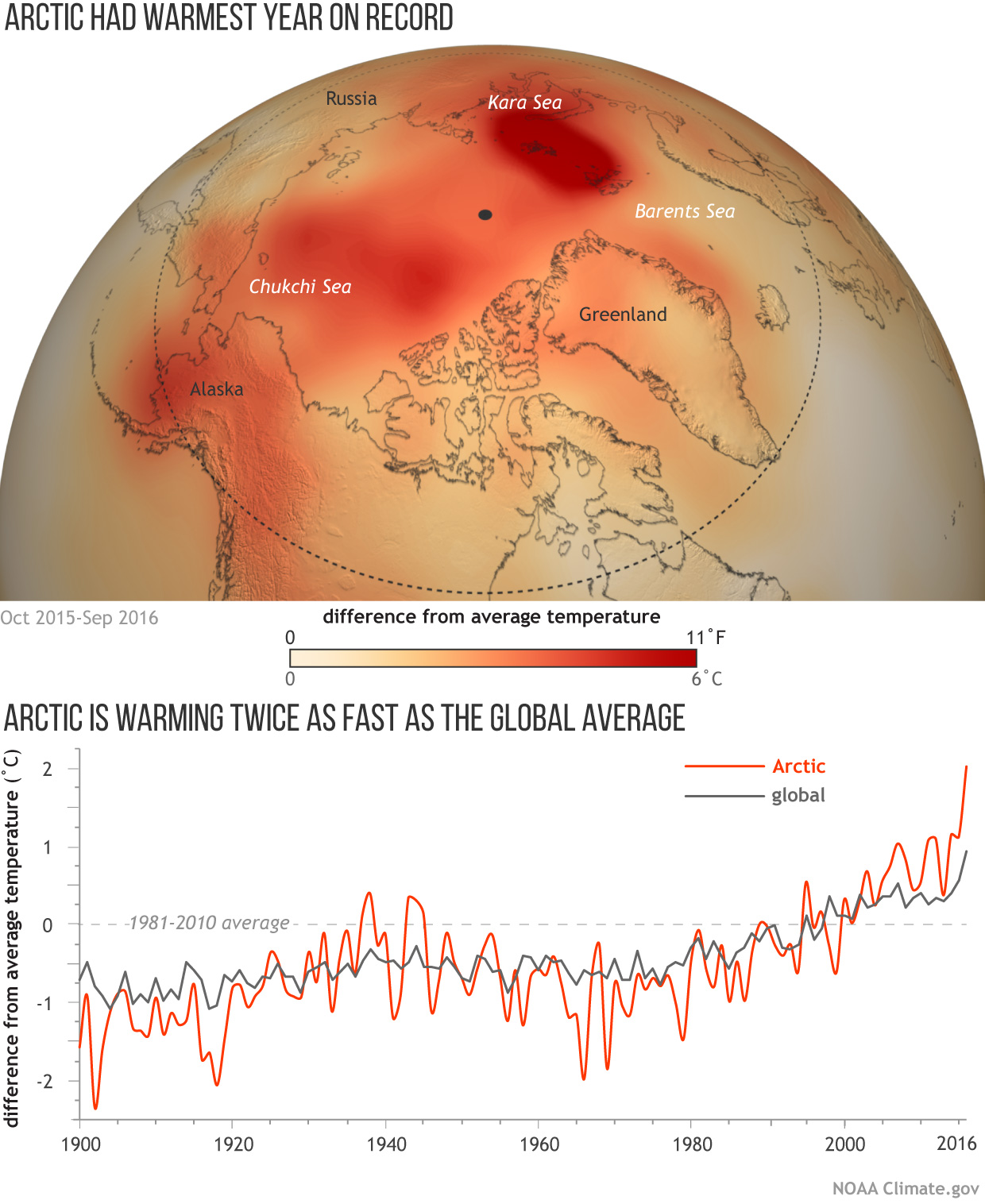 Sea ice, NSIDC, March 2017
Record low Arctic winter 
annual maximum
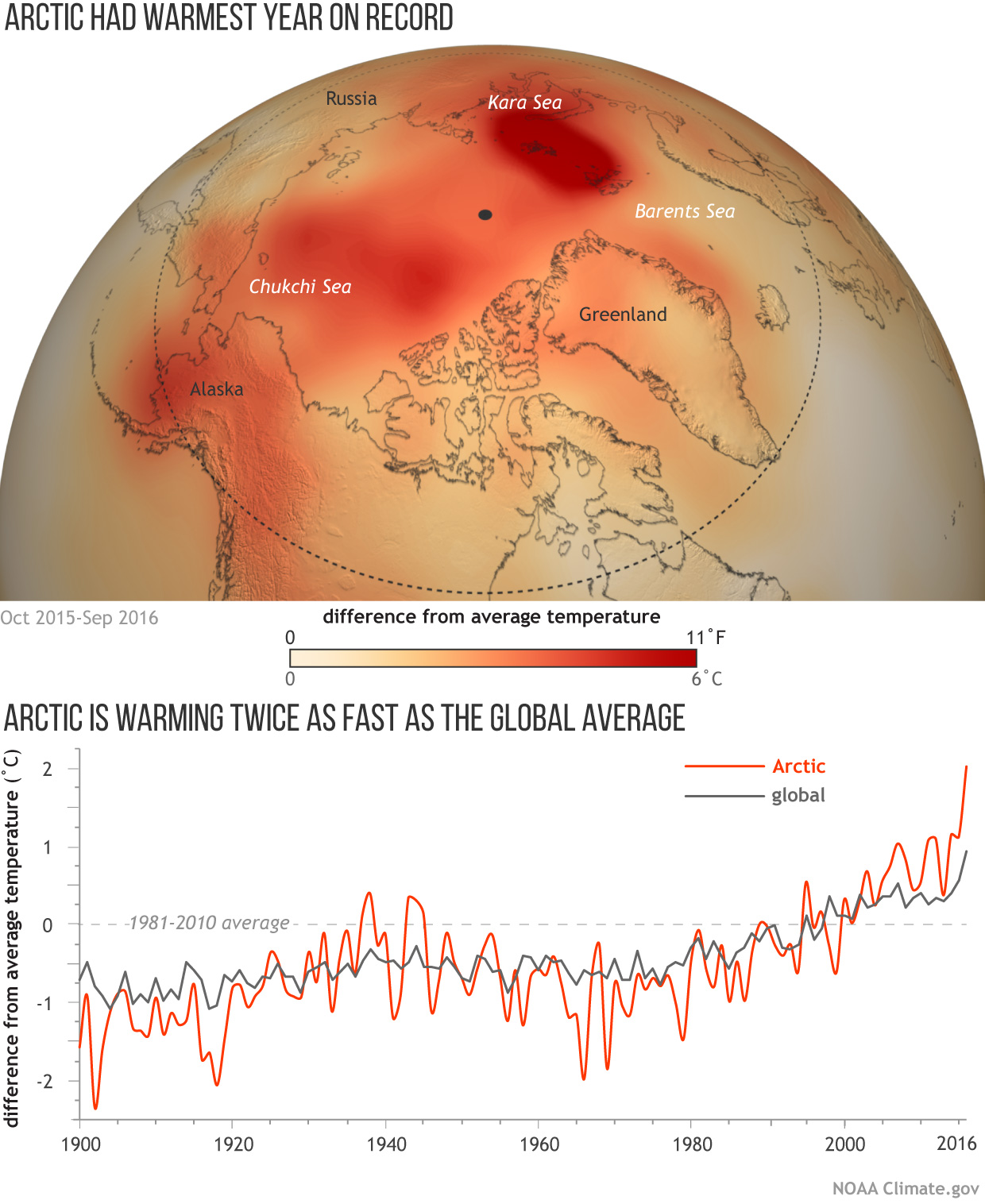 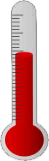 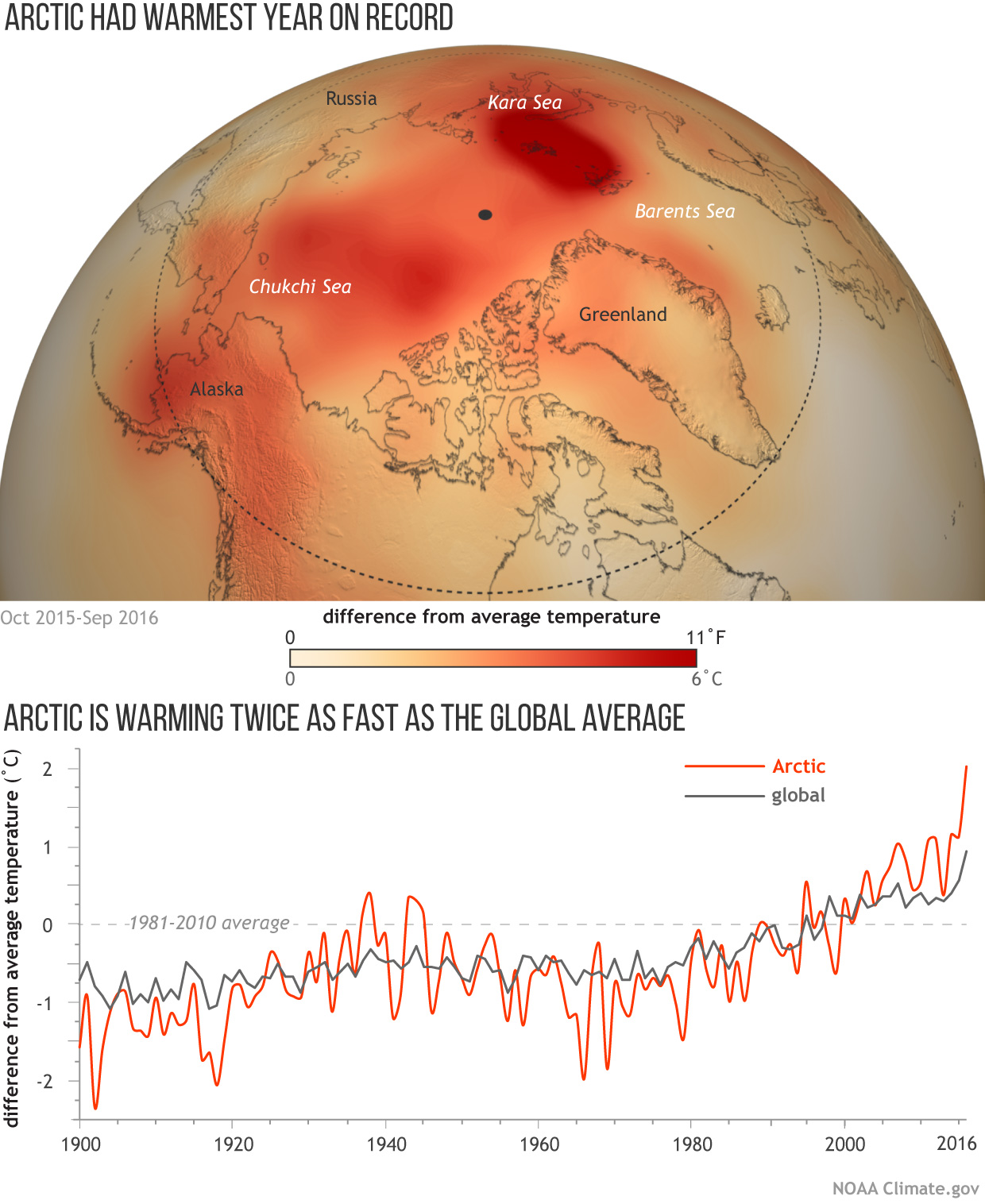 2
Arctic
1
Extent (millions sq. km.)
Global
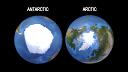 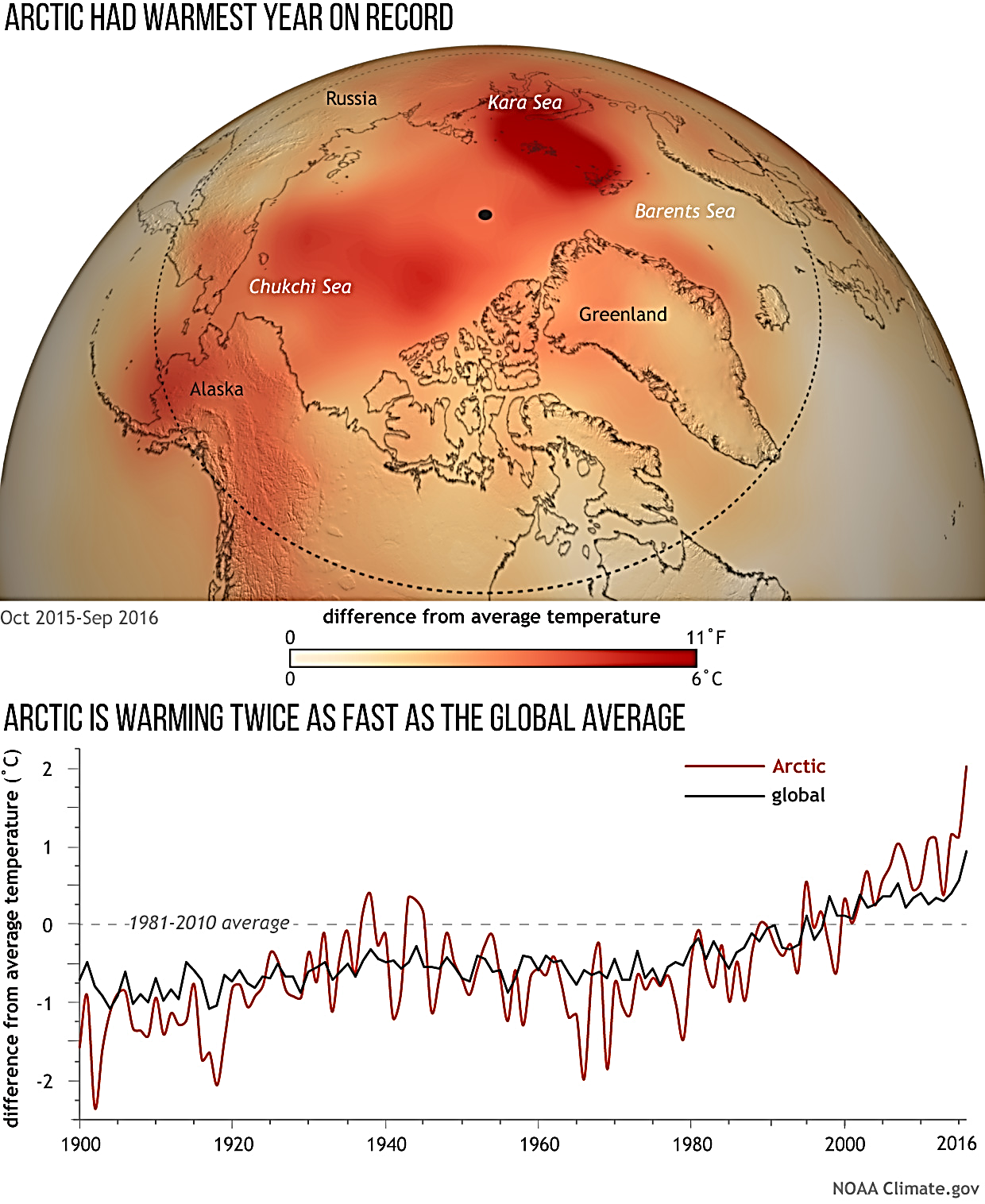 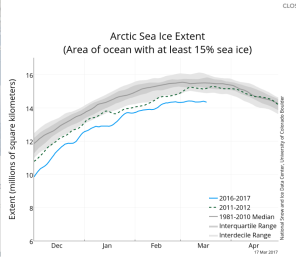 16


14


12


10
0
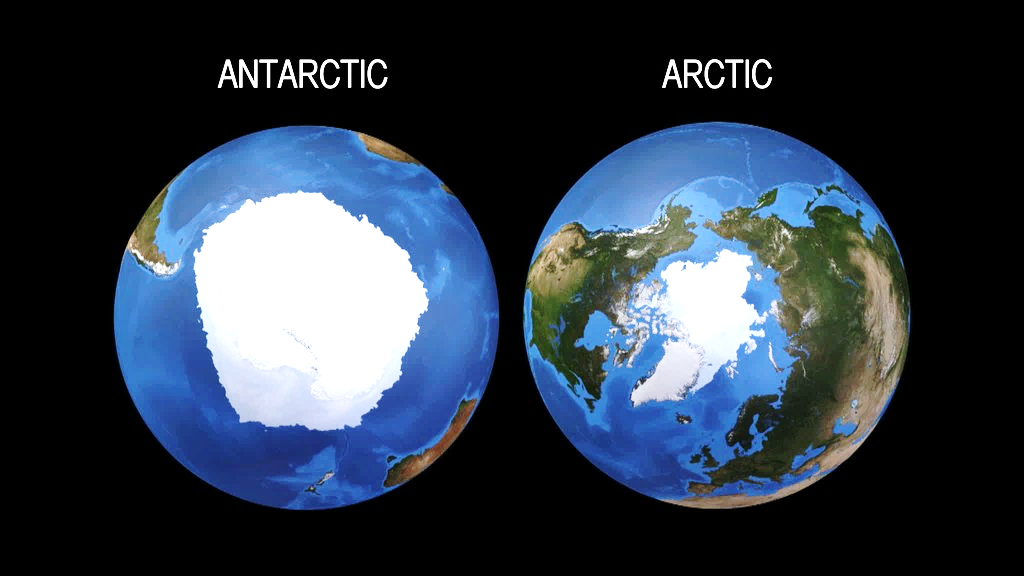 Siberia
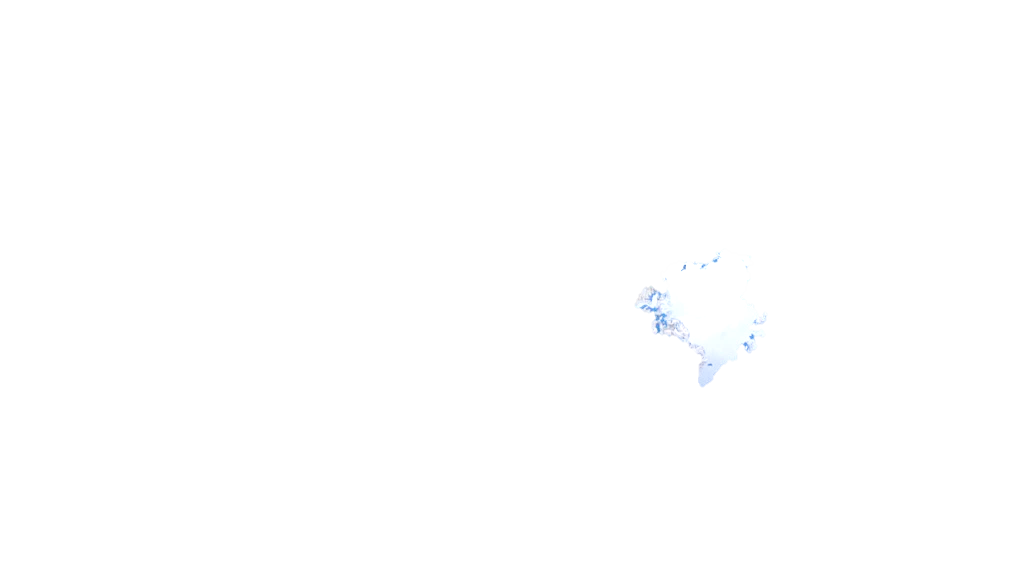 Sea ice
1980      2000  2016
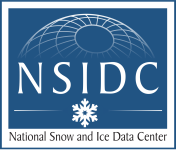 2017
NOAA Arctic Report Card Nov 2016)
Jan             Mar
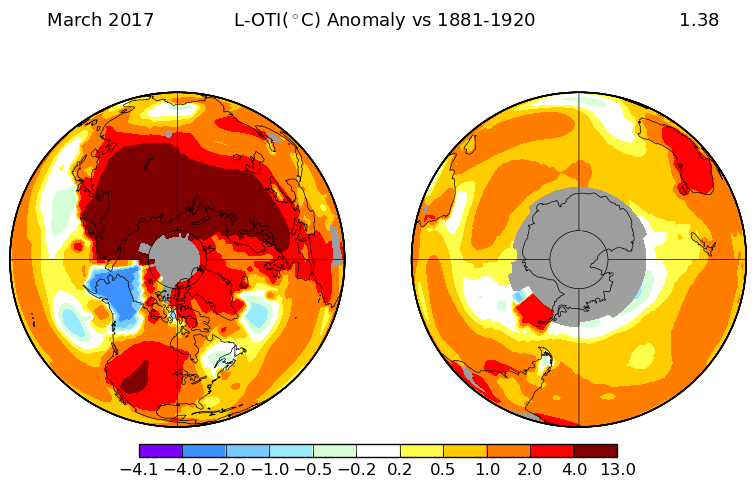 September Northern Hemisphere Sea Ice Extent 
(1979-2016
The Arctic has switched from carbon sink to carbon source

‘Thawing permafrost releases carbon into the atmosphere, whereas greening tundra absorbs atmospheric carbon. Overall, tundra is releasing net carbon into the atmosphere.’

(NOAA Arctic Report Card Nov 2016)
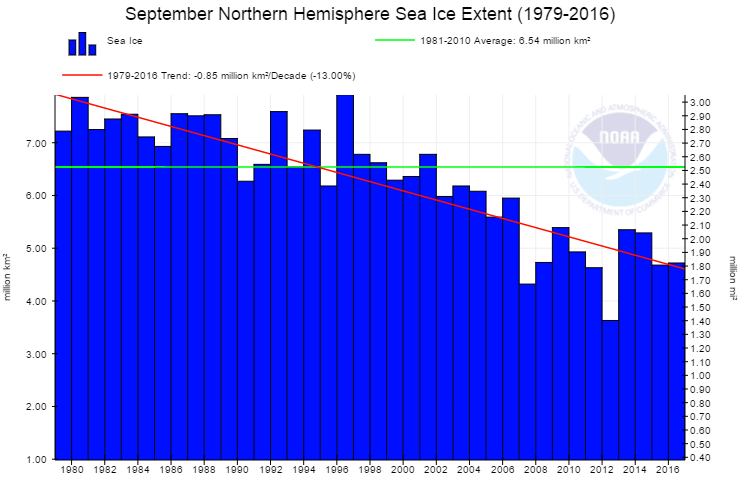 Sea ice
7

6

5

4

3

2

1
Siberia
Millions sq. km
March 2017
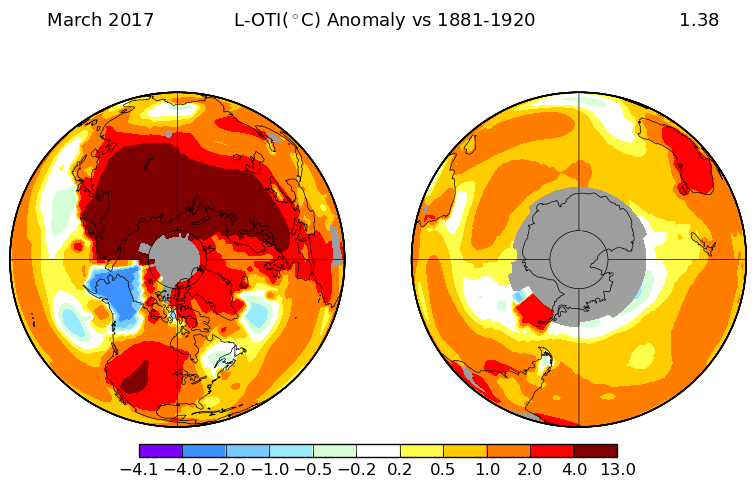 1979                                               2016
Arctic sea ice loss: 1 million sq. km. since 1979
Climate change induced widespread 
tree mortality & forest die-back
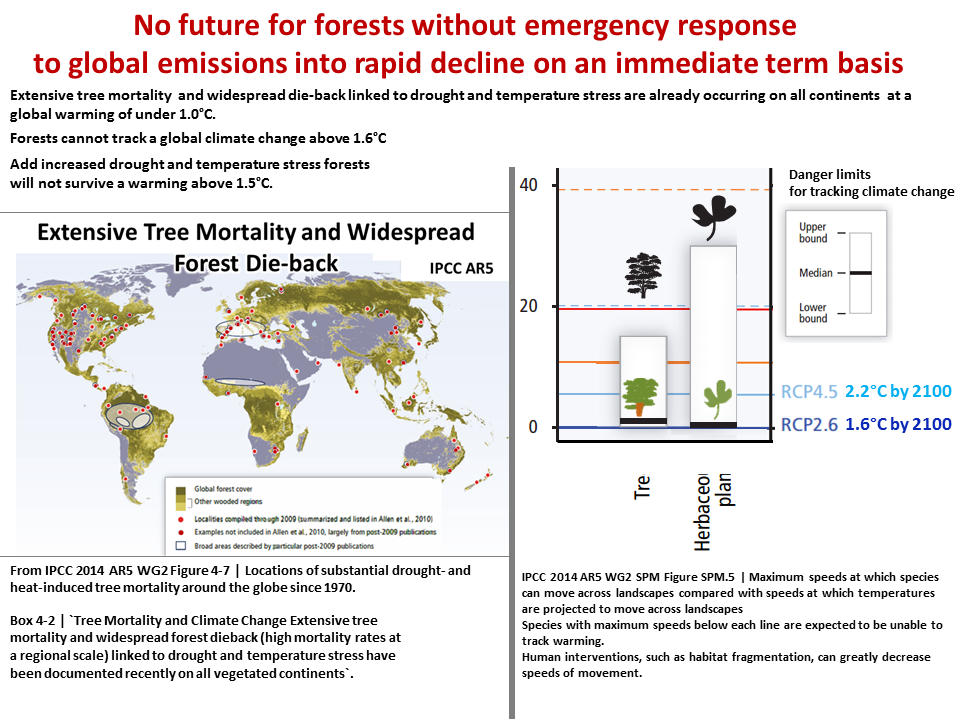 ‘Extensive tree mortality & widespread forest die-back linked to drought and temperature stress have been documented recently on all vegetated continents.’
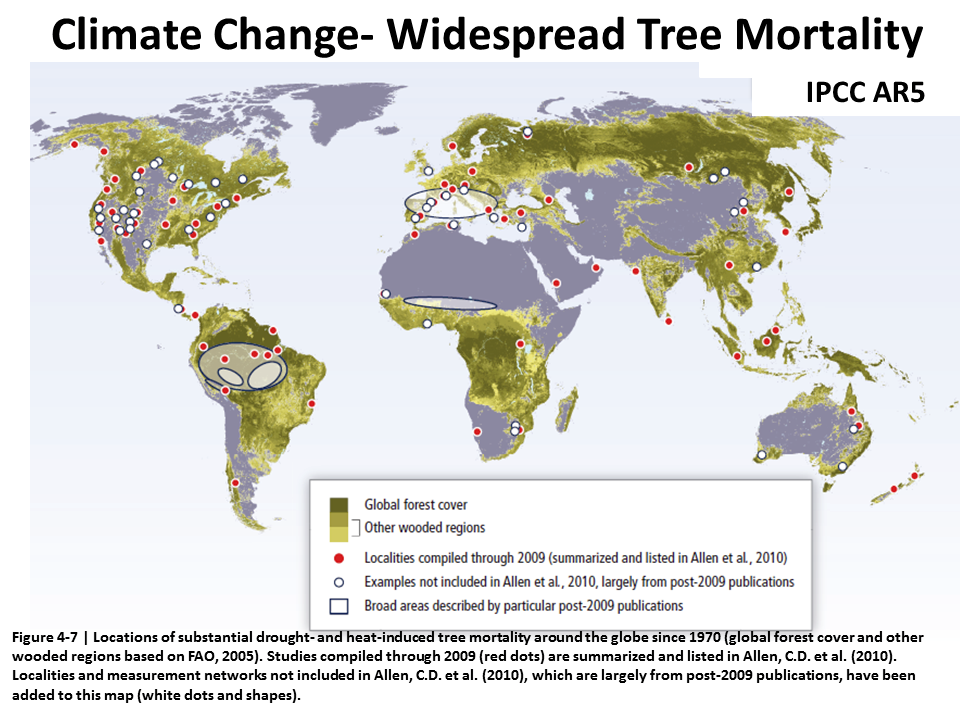 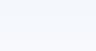 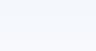 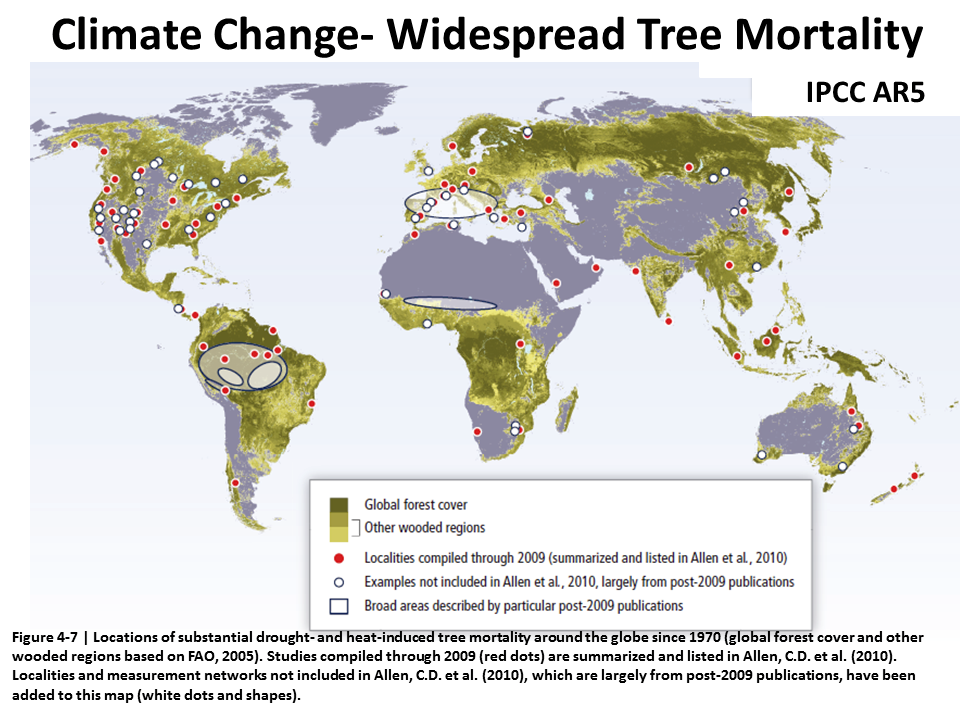 From IPCC AR5 WG2 Figure 4.7 Locations of substantial drought and heat induced tree mortality around the globe since 1970
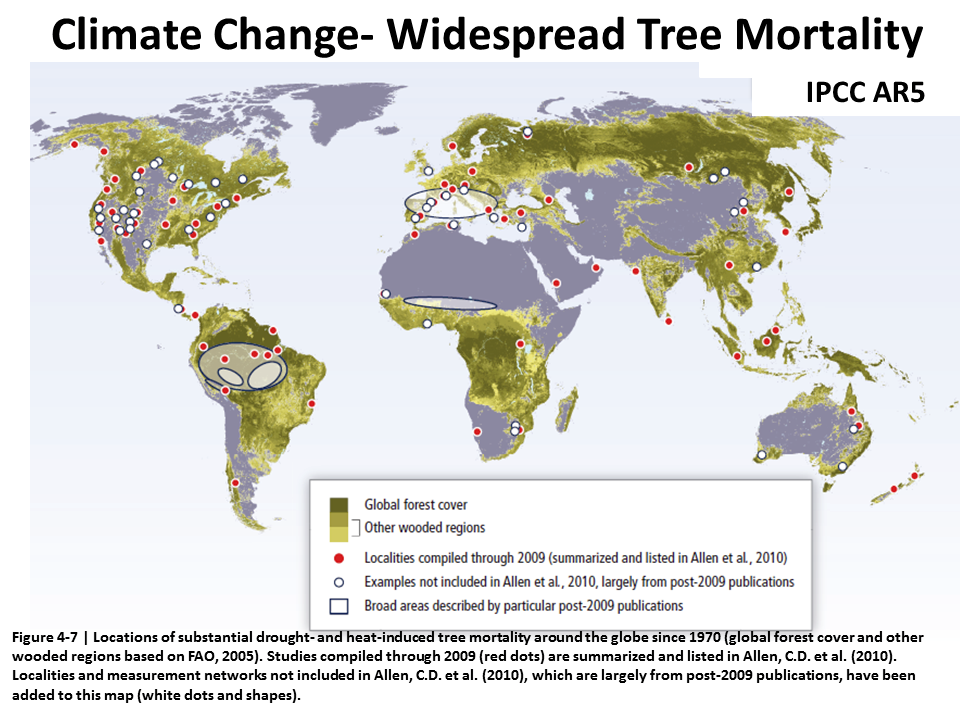 AMAZON
The Amazon carbon sink is saturated, taking up a third less carbon in the past 10 years. (Long-term decline of the Amazon carbon sink. R. Brienen, March 2015)
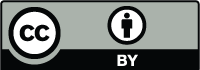 Accelerating* sea level rise
* R. Kopp,  2016
NOAA, 2016
Caused by

1. Thermal expansion 
    of sea water 

2. Melting planetary 
    land ice
Function of
Ocean heat
Intensity of global surface warming
100.0

  50.0

    0.0

-50.0

-100.0

-150.0

-200.0

-250.0
NOAA 
Climate Change: Global Sea Level,
June 10, 2016        1880- 2016
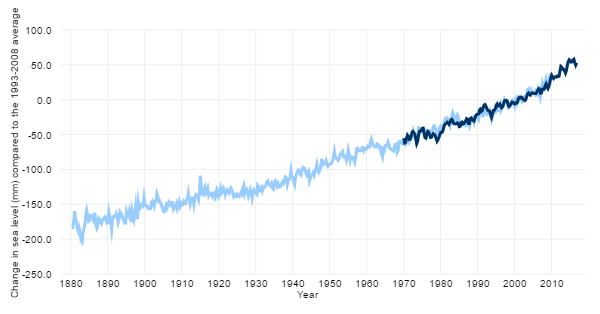 Change in sea level (mm) compared
 to the 1993-2008 average
Change in sea level (mm) 
compared to the 1993-2008 average
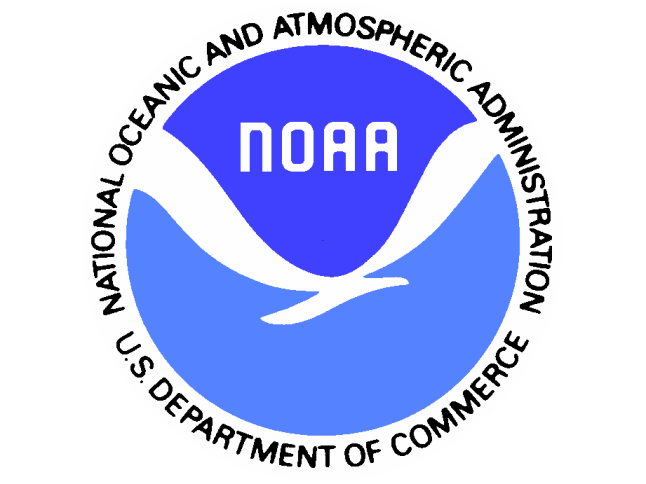 The light blue line shows seasonal (3-month) sea level estimates from Church and White (2011). The darker line is based on University of Hawaii Fast Delivery sea level data
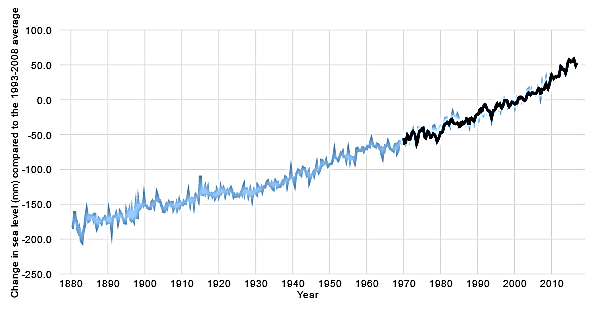 1880 1890 1900 1910  1920 1930 1940 1950 1960 1970 1980  1990 2000 2010
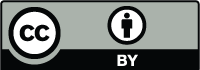 * P. Reid. 2012
2016 accelerating* record
 sea surface warming of 0.91°C
2017 El Niño
vs. 1881-1920
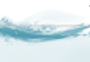 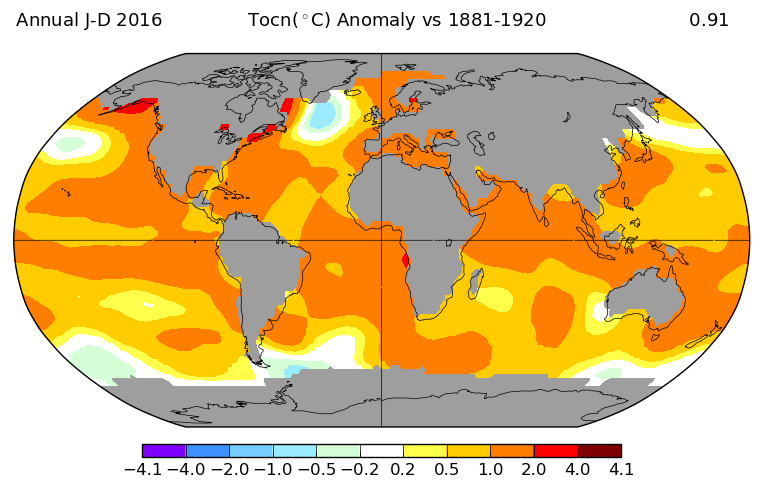 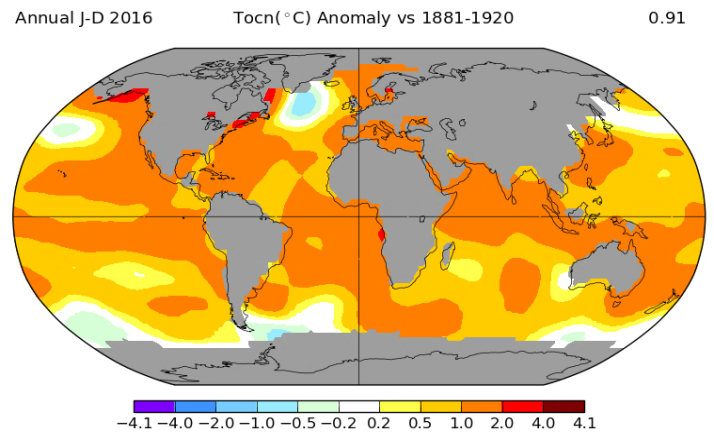 El Niño 
influence
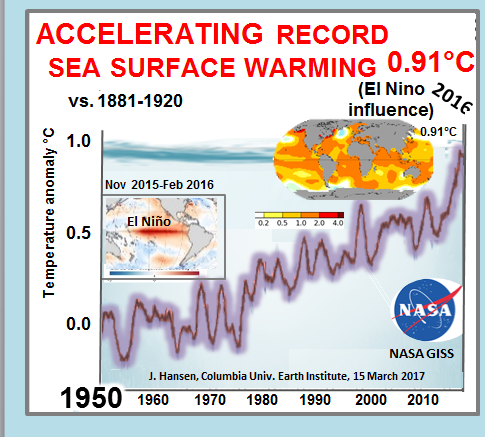 1.0

0.5

0.0
2/3 of  the Great Barrier Reef devastated
Annual 2016
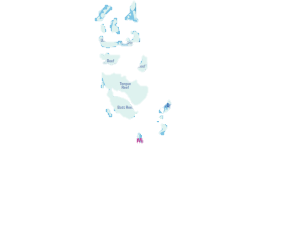 2016
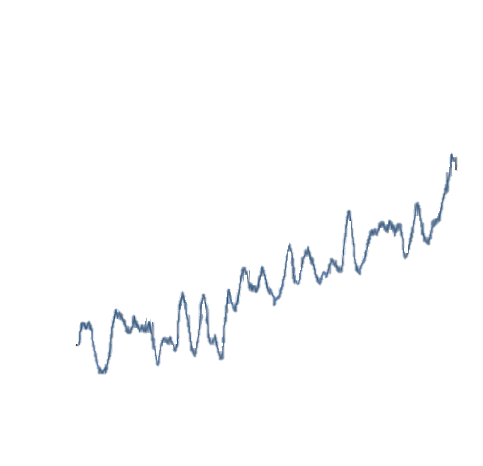 Temperature anomaly °C
Great Barrier Reef
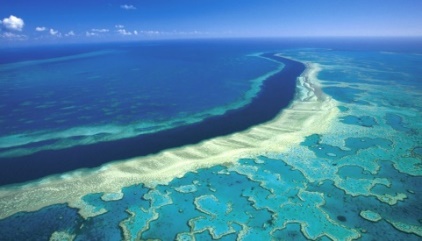 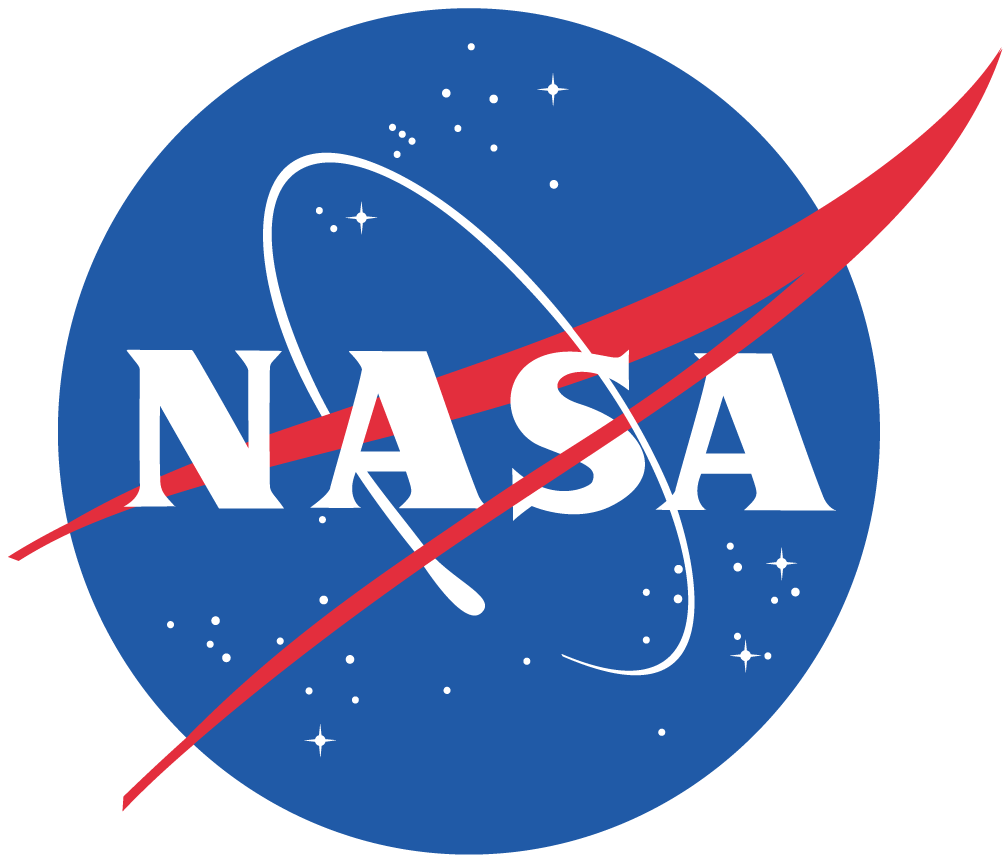 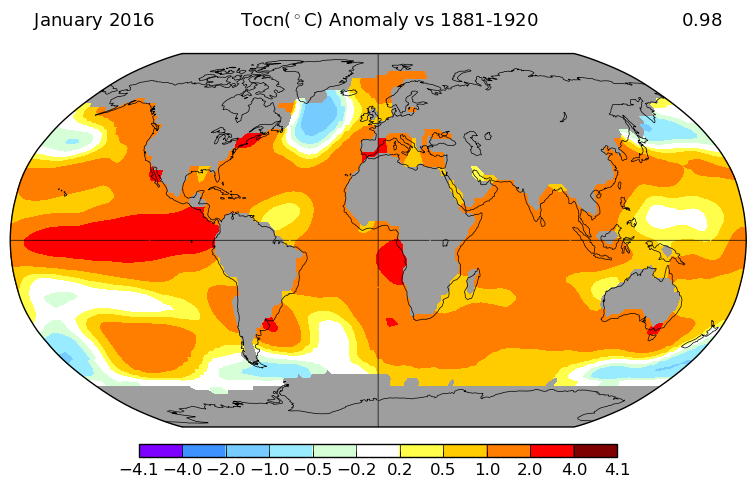 SST March 
2017
Jan 2016
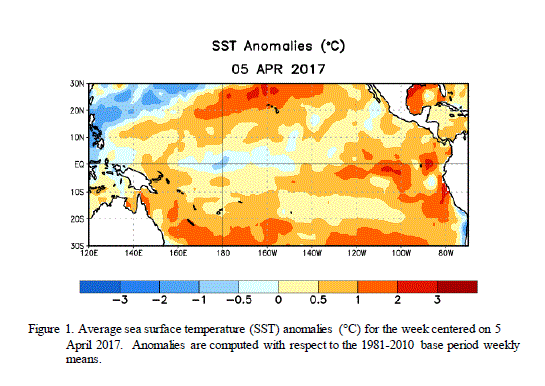 Great Barrier Reef
El Niño
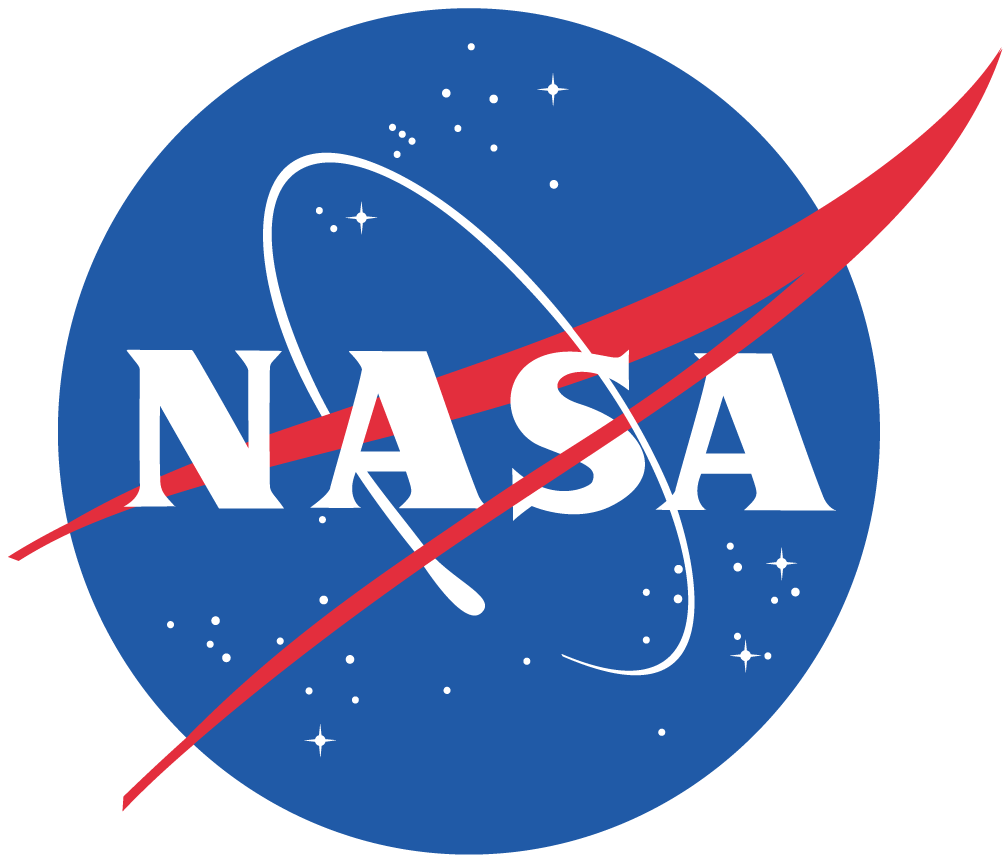 NASA GISS
J. Hansen, Columbia Univ. Earth Institute, 15 March 2017
iri.columbia.edu/
1950    1960    1970   1980   1990    2000   2010
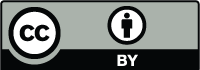 Accelerating* ocean heat
*L. Cheng, 2017
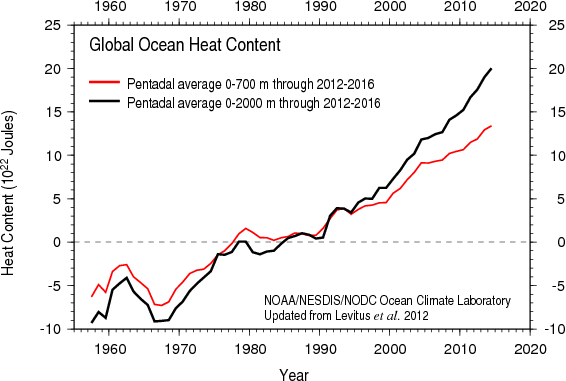 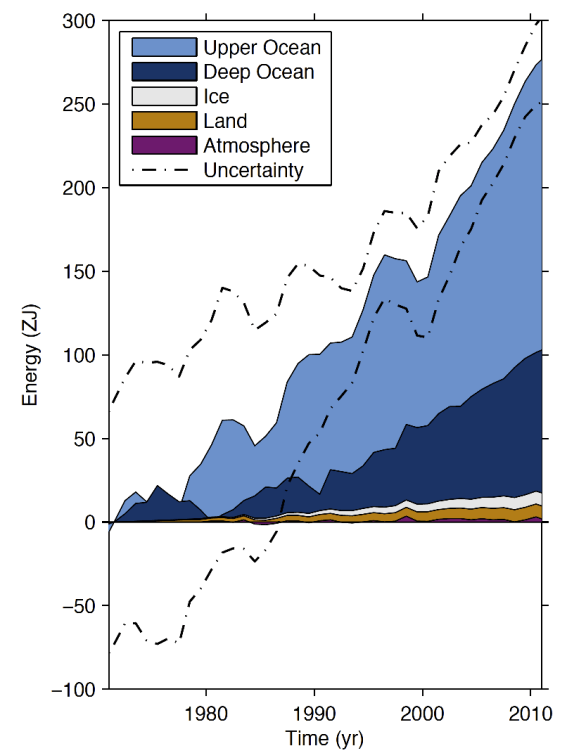 Deeper
From 1990 heat goes deeper faster
Shallower
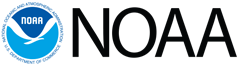 IPCC AR5 WG1 Box 3.1 Figure 1.
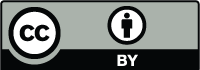 Increasing ocean de-oxygenation
Ocean 
O2 
content 
% change
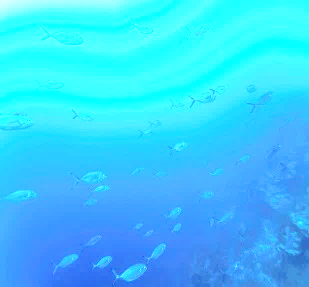 (Deep open oceans)
Caused by ocean heat
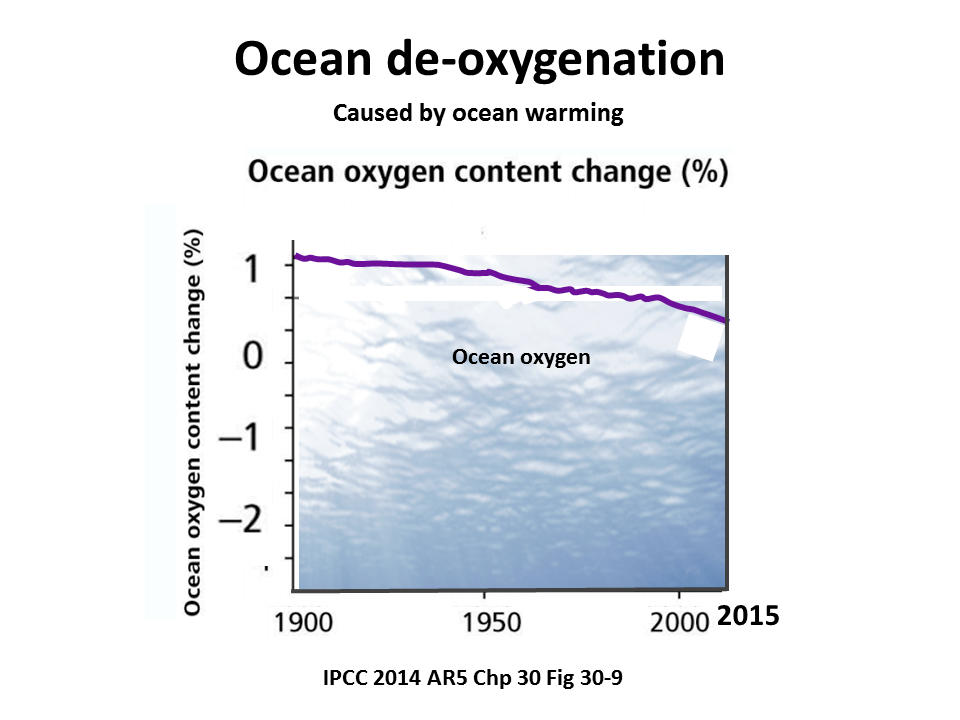 O2 content change
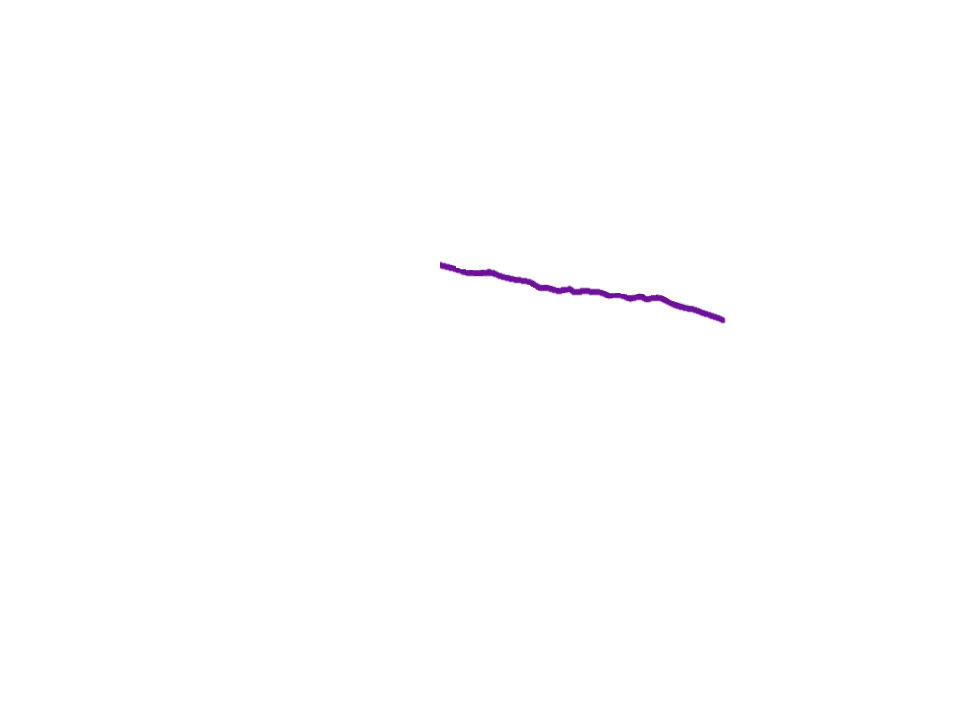 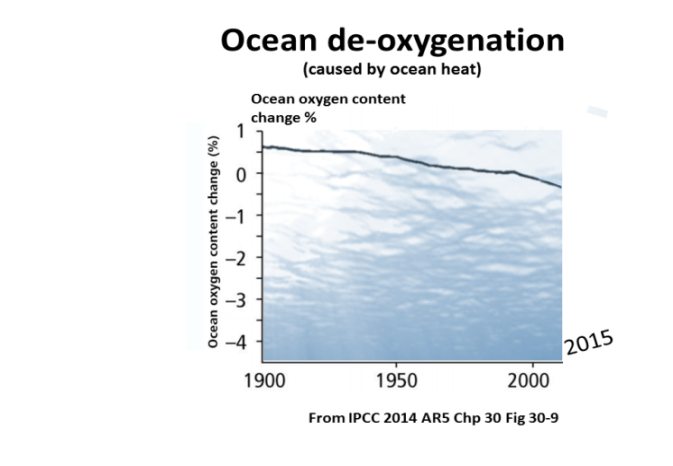 Deoxygenation
1900                           1950                          2000   2015
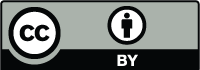 Original IPCC graph (to 2012)  RCP projection to 2015
IPCC 2014 AR5 Fig 30.9
Accelerating* ocean pH decline

pH decline = acidification increase
*WMO 2013
Sea surface 
pH
(hydrogen ion potential)
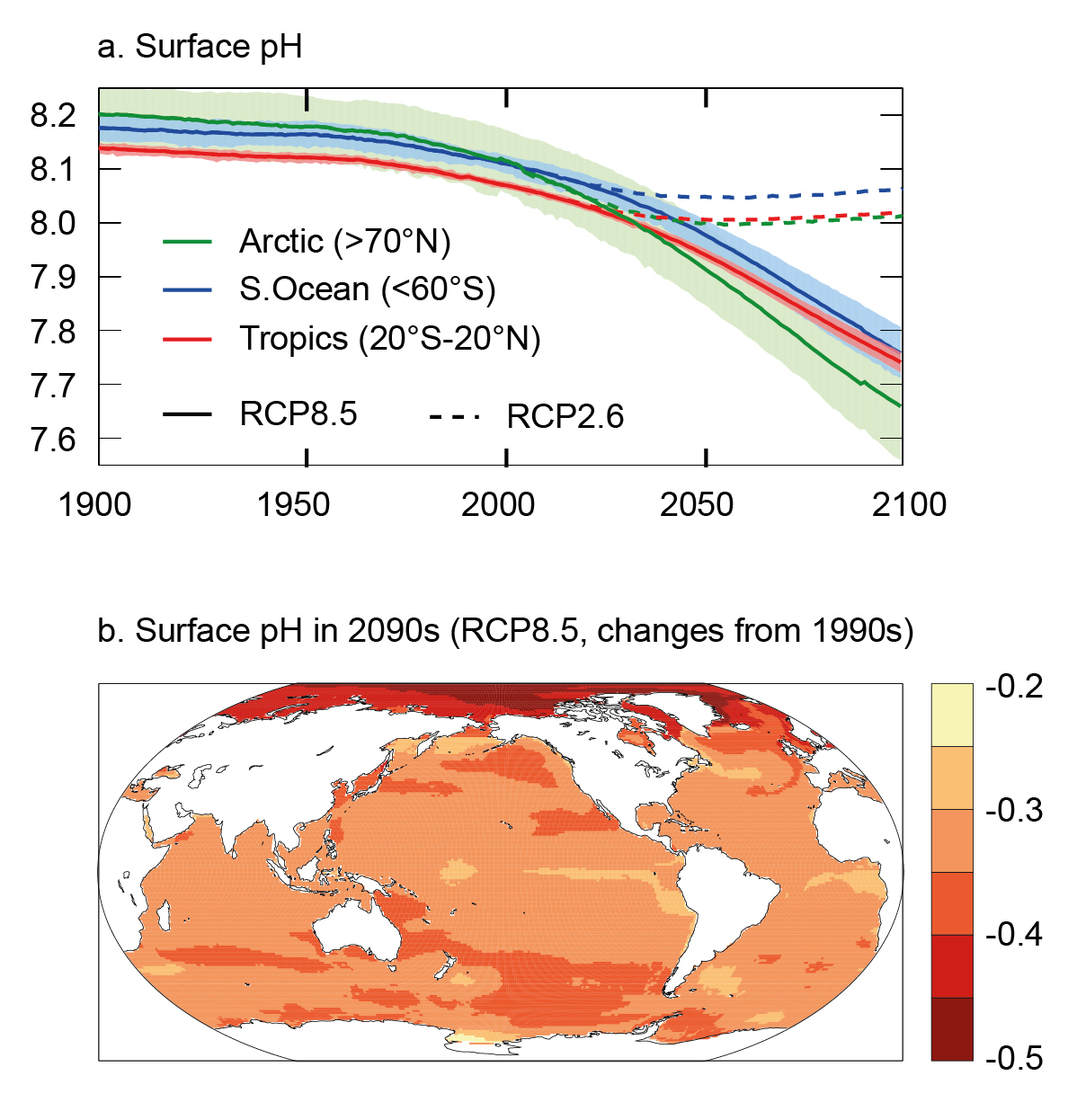 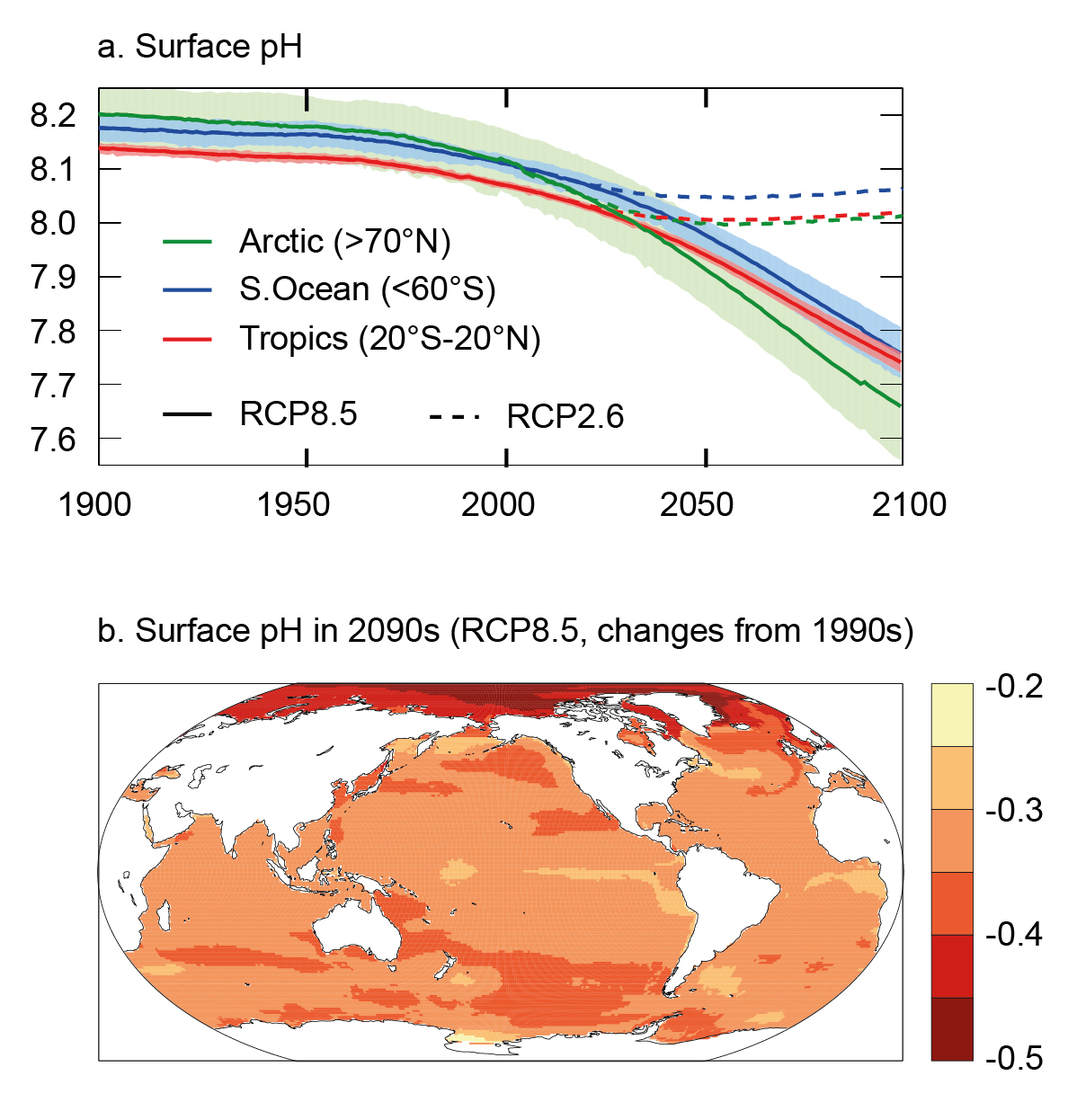 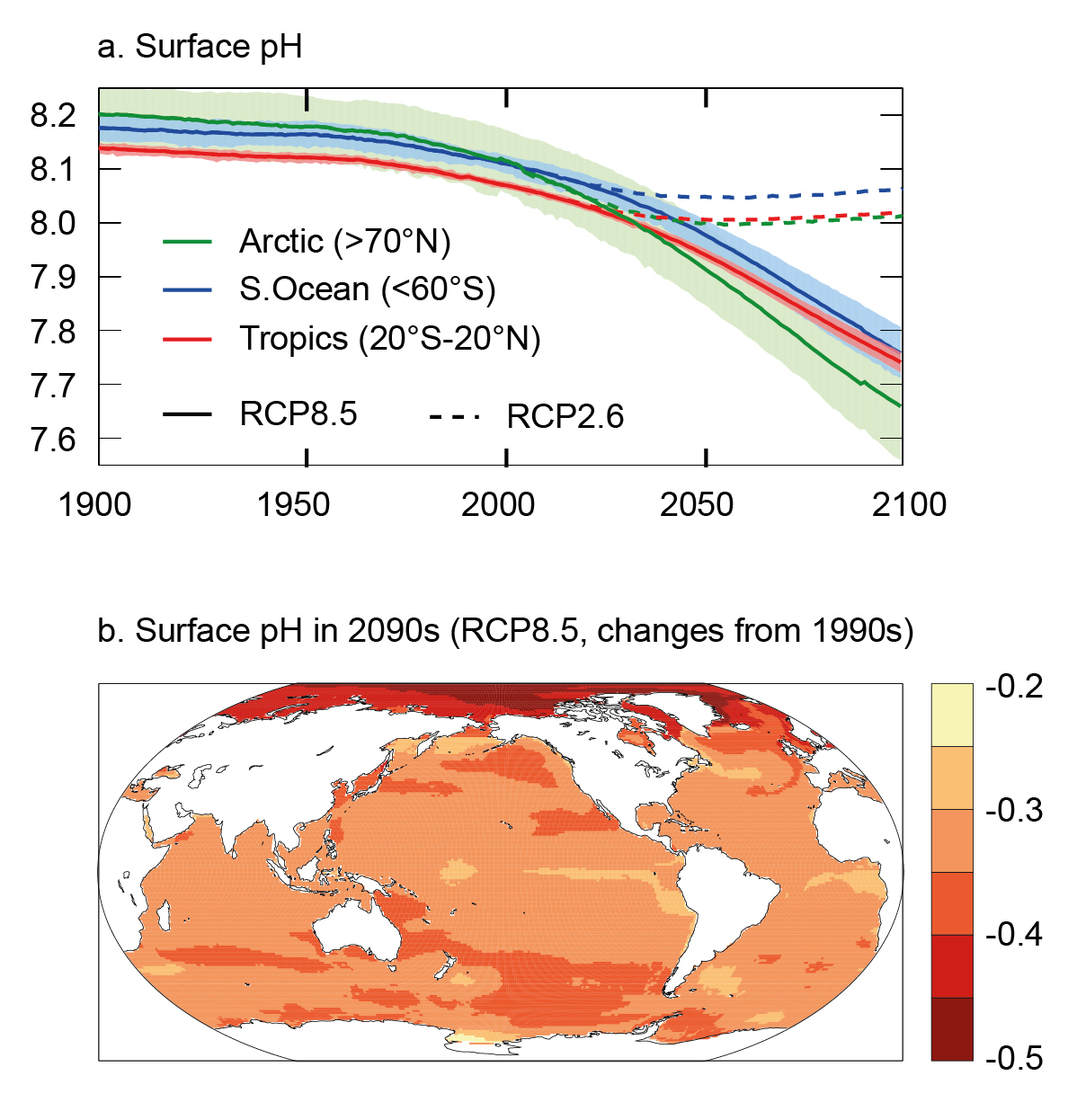 2015
1900              1950              2000
IPCC AR5 WG1 Figure 6-28 a
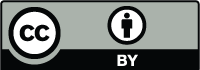 Accelerating unprecedented ocean acidification
Ocean acidification is inverse of pH (hydrogen ion potential) times a unit for unit factor of 10
Ref for acceleration WMO 2015 Monitoring Ocean Carbon and Ocean Acidification
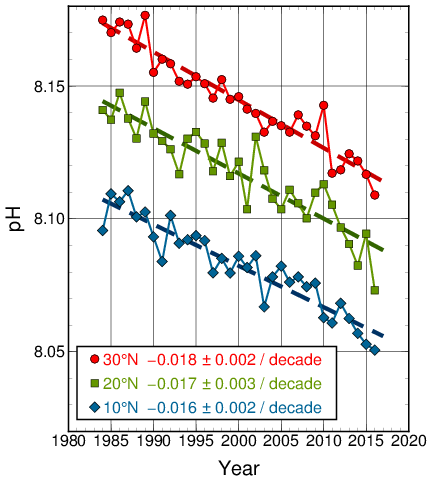 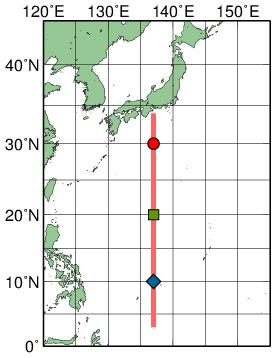 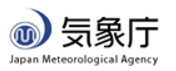 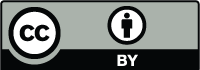 Japan Meteorological Agency
For 2°C Mitigation 
Global Emissions Decline Immediately
IEA  IRENA
March 2017
UN Climate Secretariat 
May 2016
Perspectives for the Energy Transition
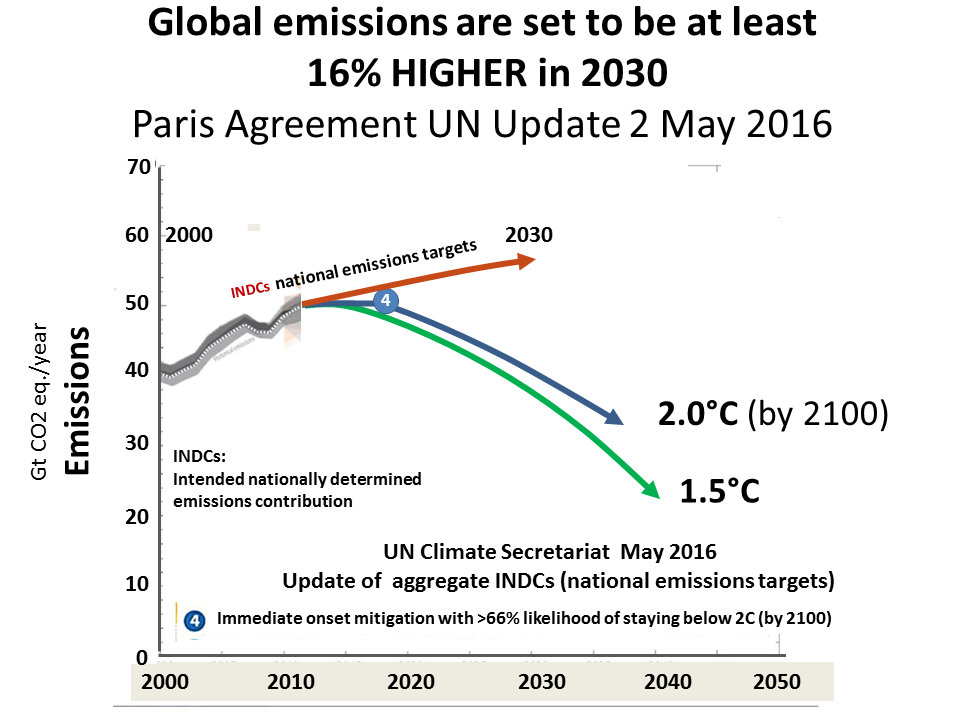 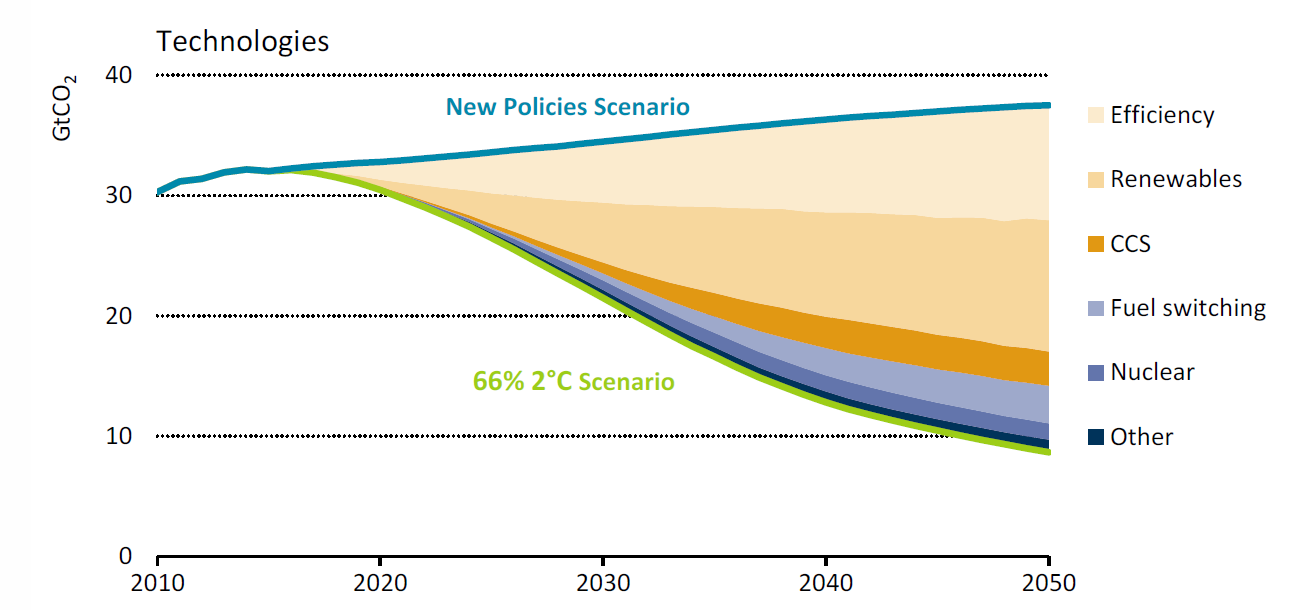 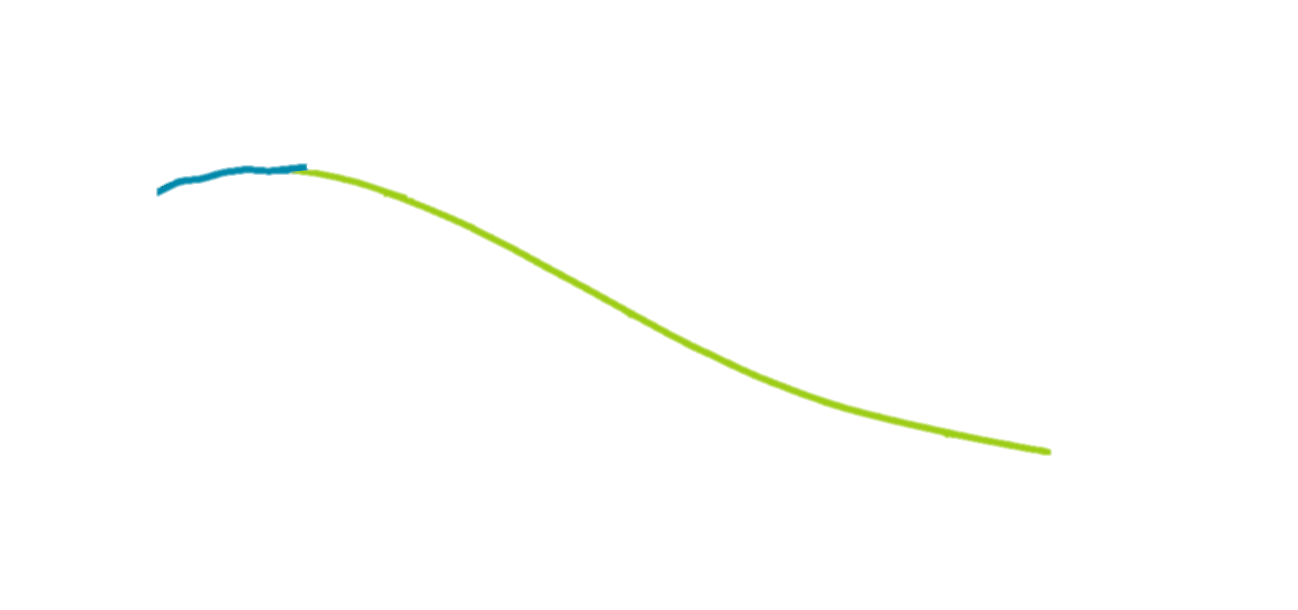 Emissions
2050
2050
Figure 2.4  Global CO2 emissions abatement
in the 66% 2°C Scenario
The corresponding optimal policy involves an immediate, massive effort to control CO2 emissions, which are stopped by mid century, leading to climate stabilization at <1.5 °C above pre-industrial levels. 
(Yongyang Cai, T. Lenton, T. Lonztec, Nature Climate Change, March 2016)
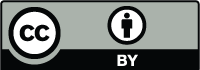